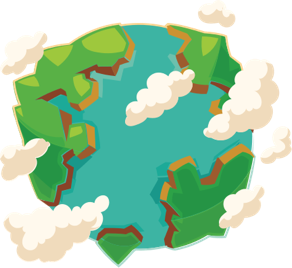 Quiz: QOUKMIT
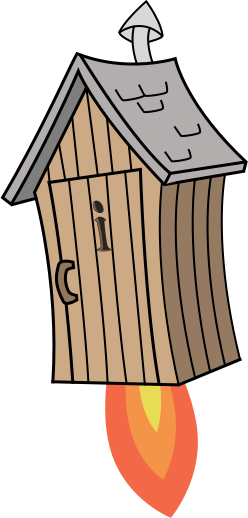 Stage 4 Spring Block 4: Decimals 
Lesson 1: To be able to express tenths as fractions (2022-2023)
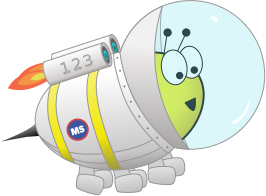 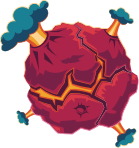 Block 4 – Decimals
1
Spring
To be able to express tenths as fractions
Success criteria:
I can use bar models to express tenths as fractions 
I can explain my reasoning when completing number tracks
I can express tenths as fractions
To be able to express tenths as fractions
To be able to express tenths as fractions
To be able to express tenths as fractions
Talking Time:
Circle the pictures that show tenths.
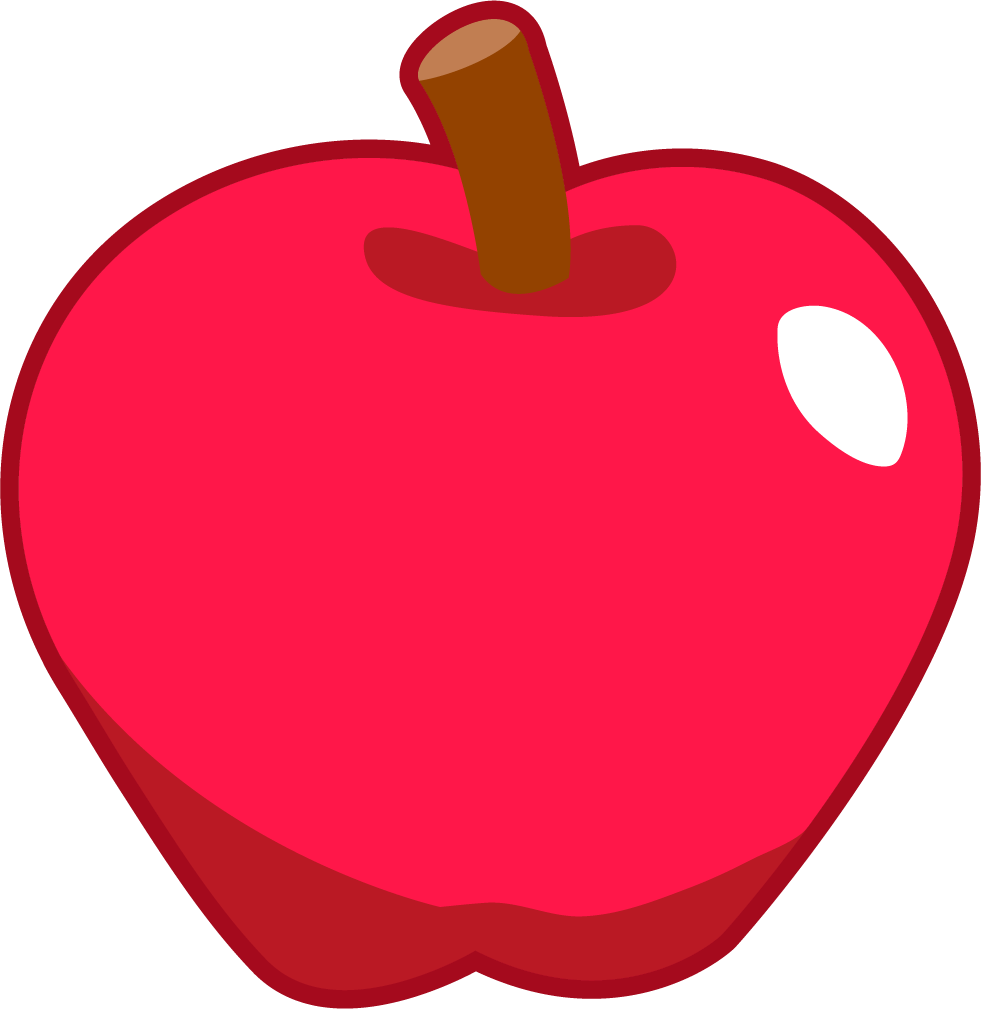 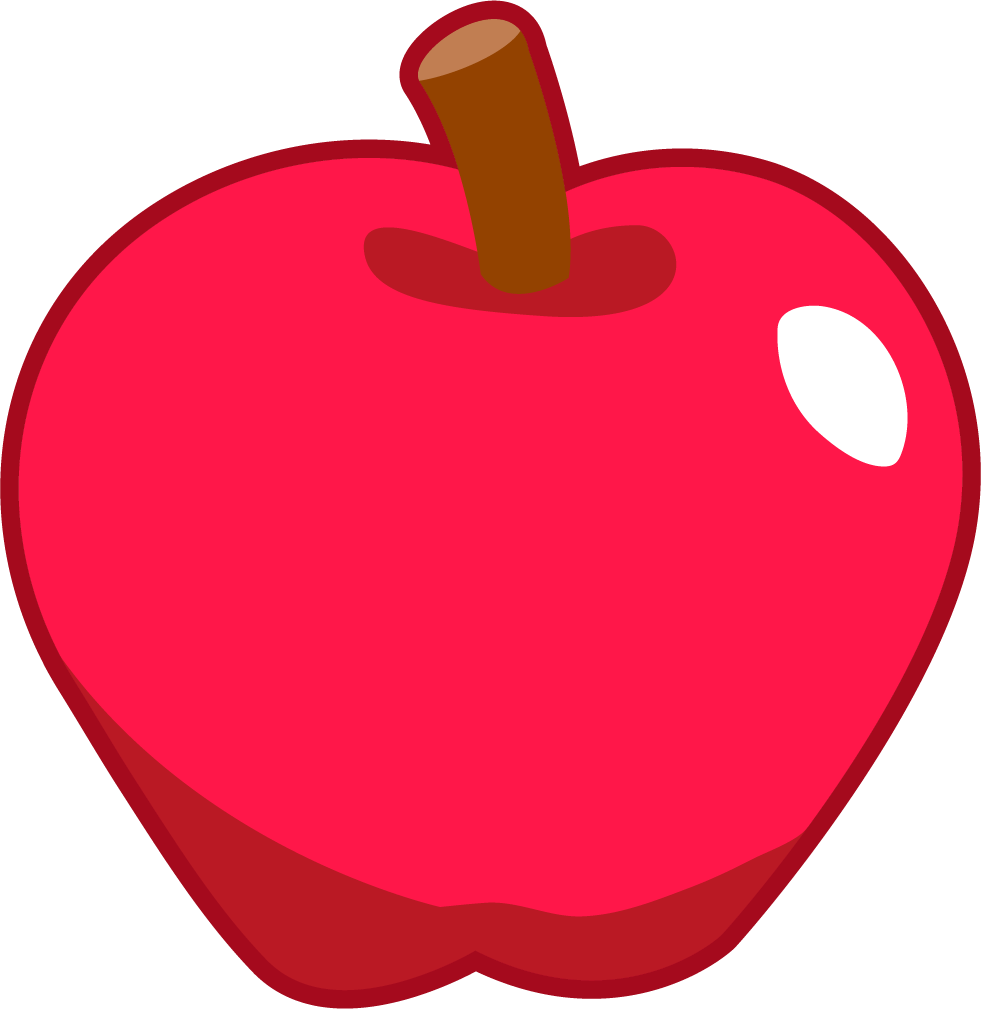 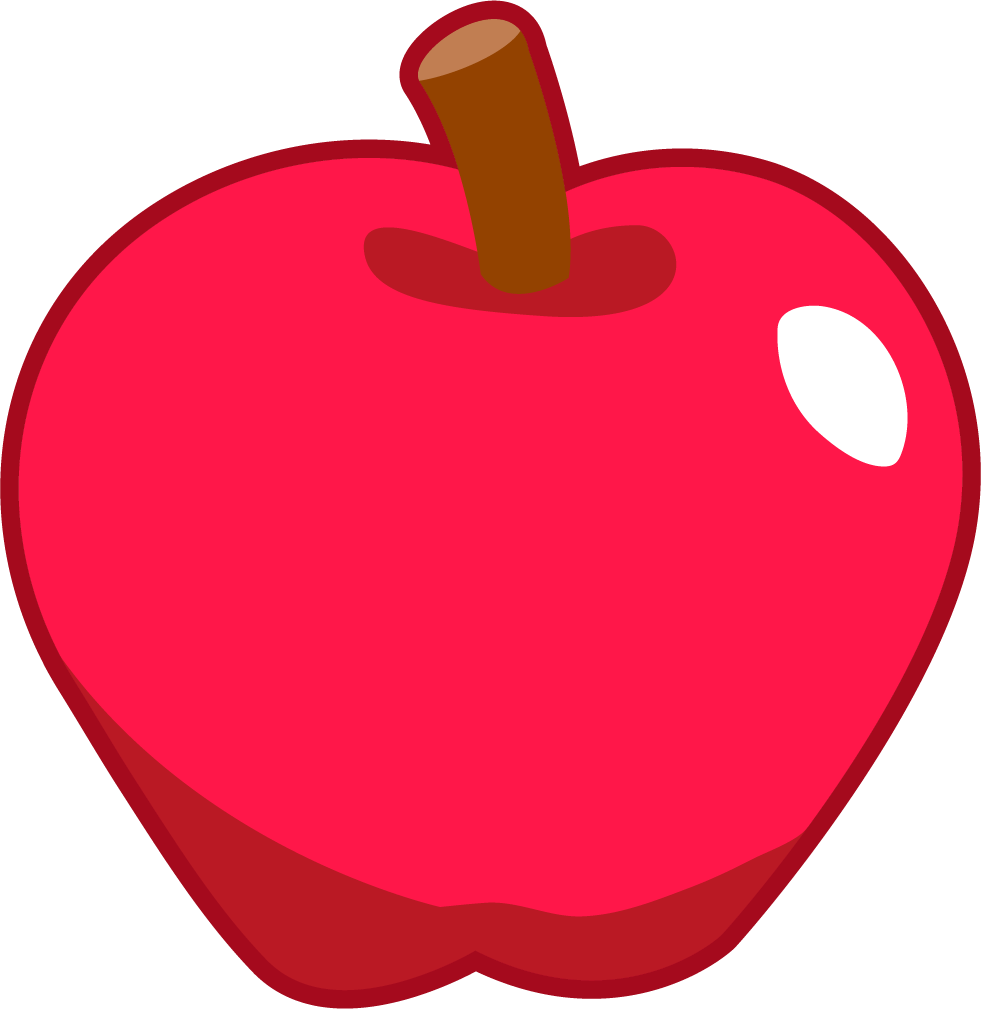 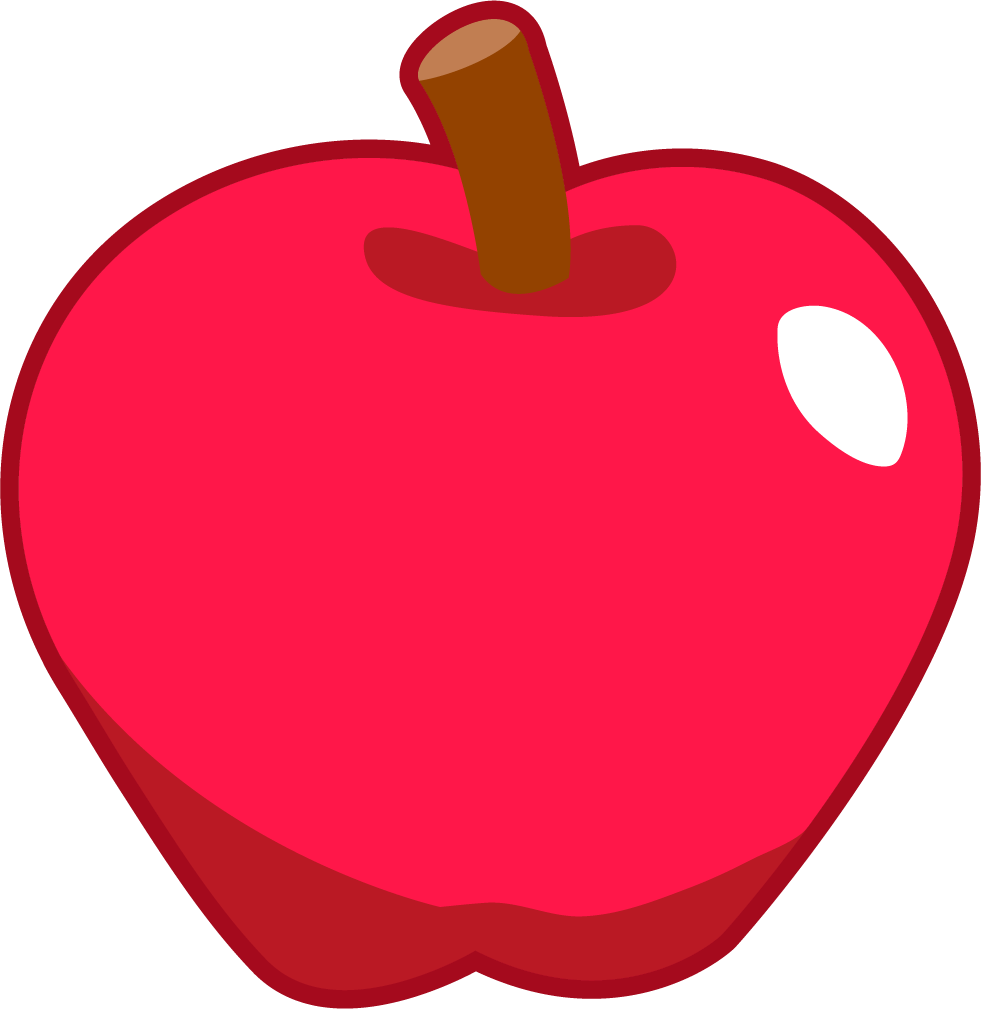 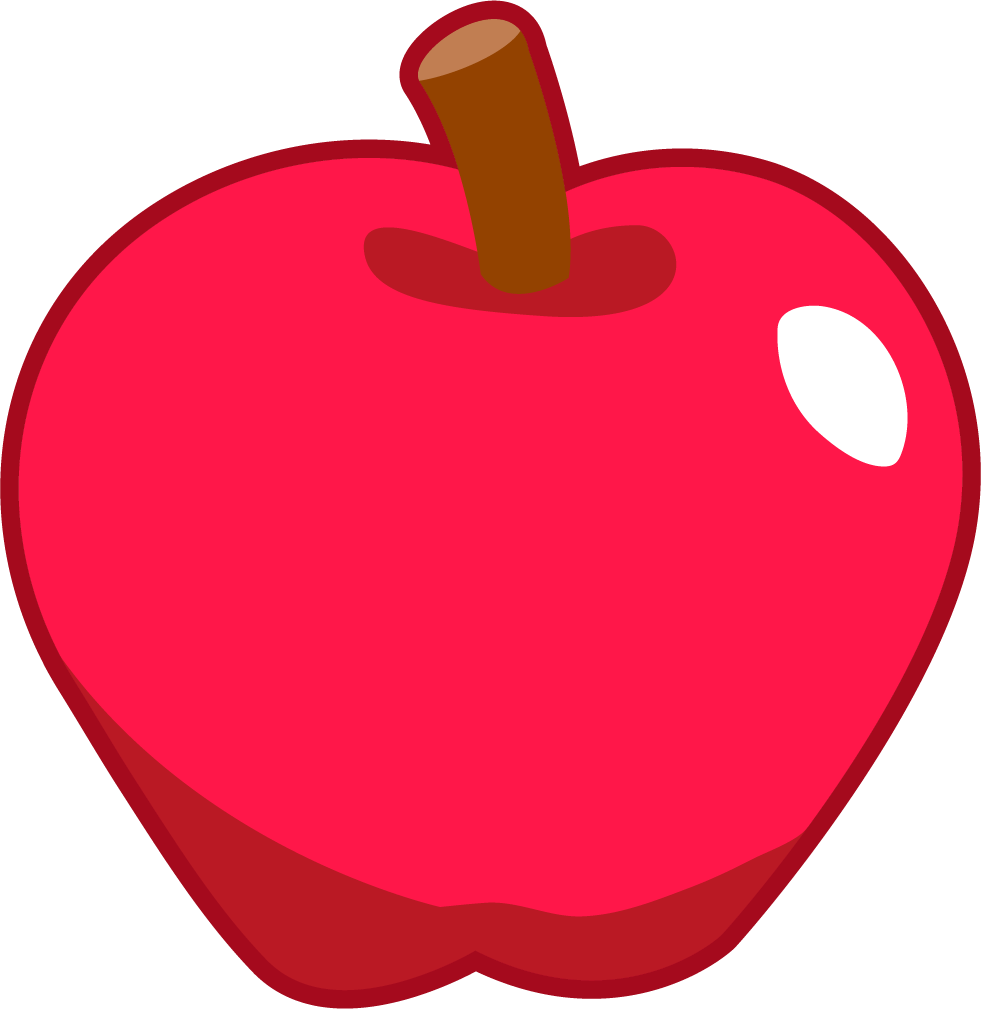 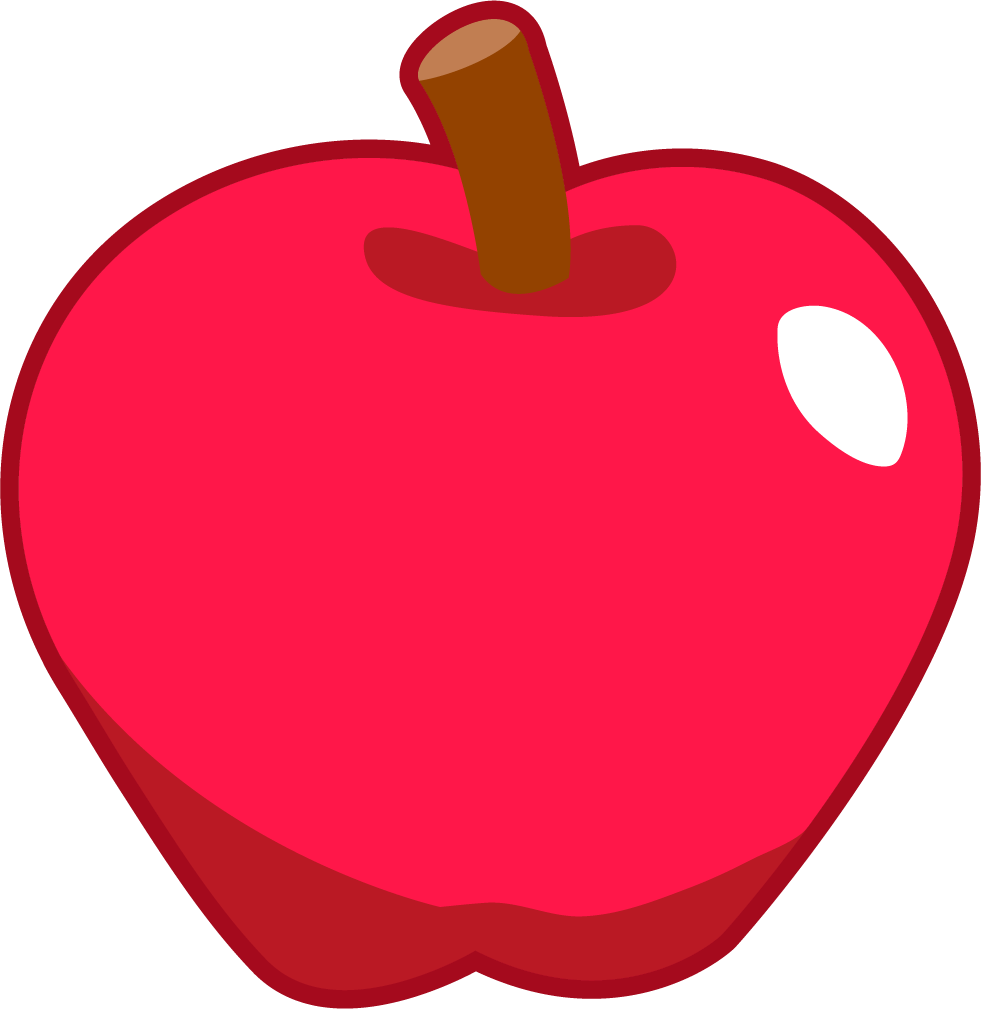 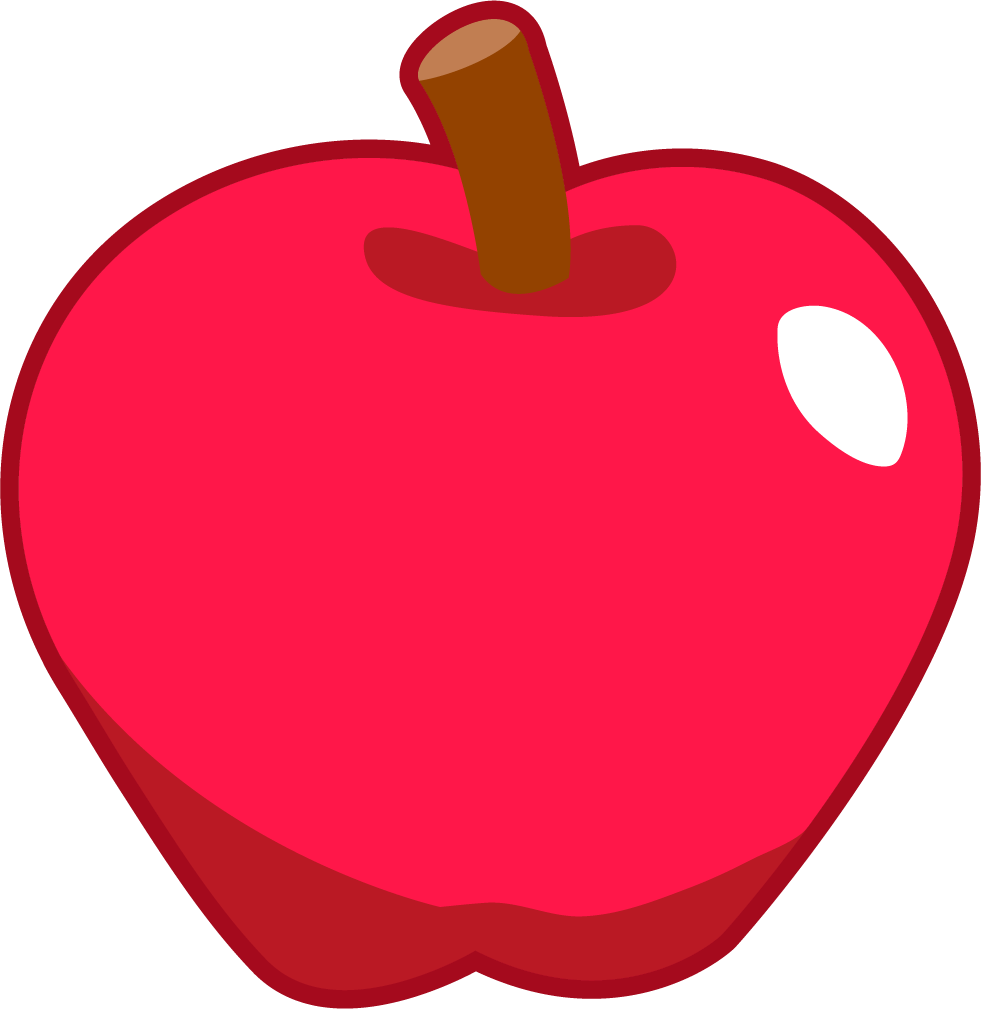 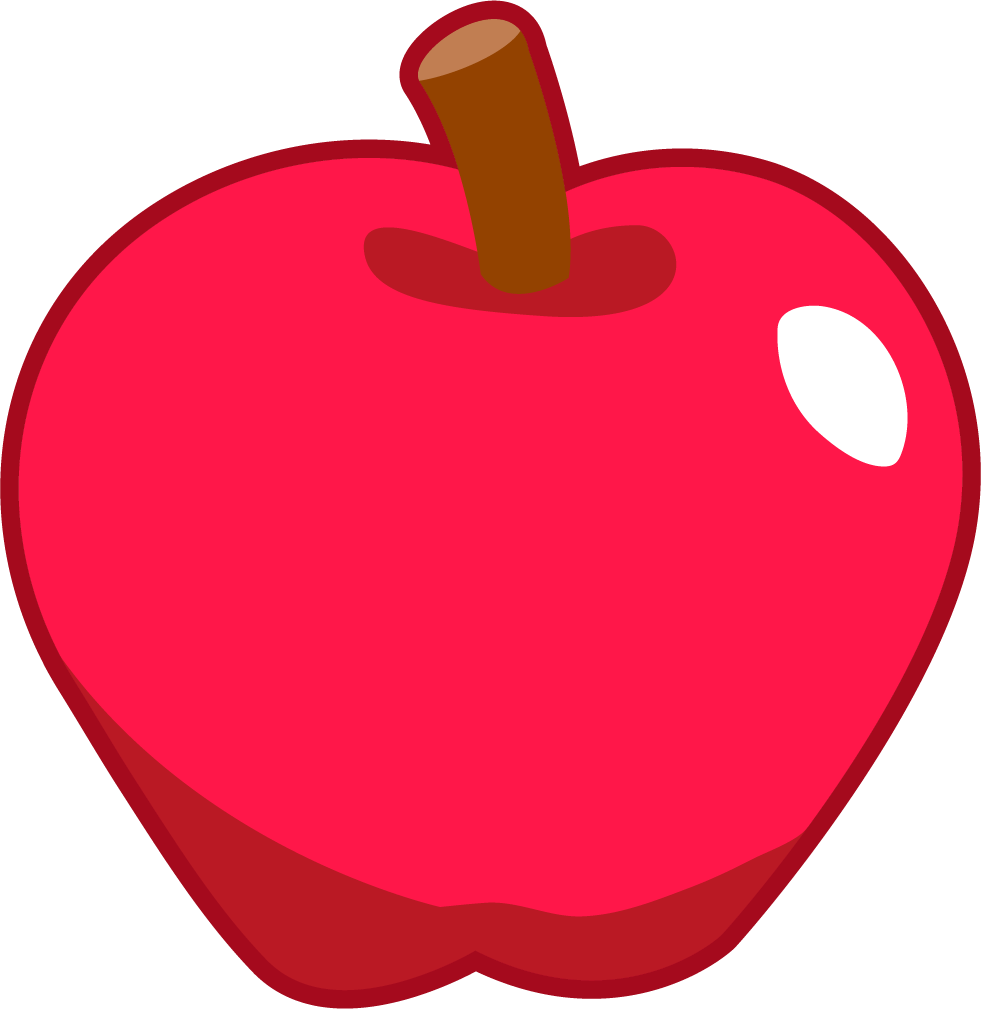 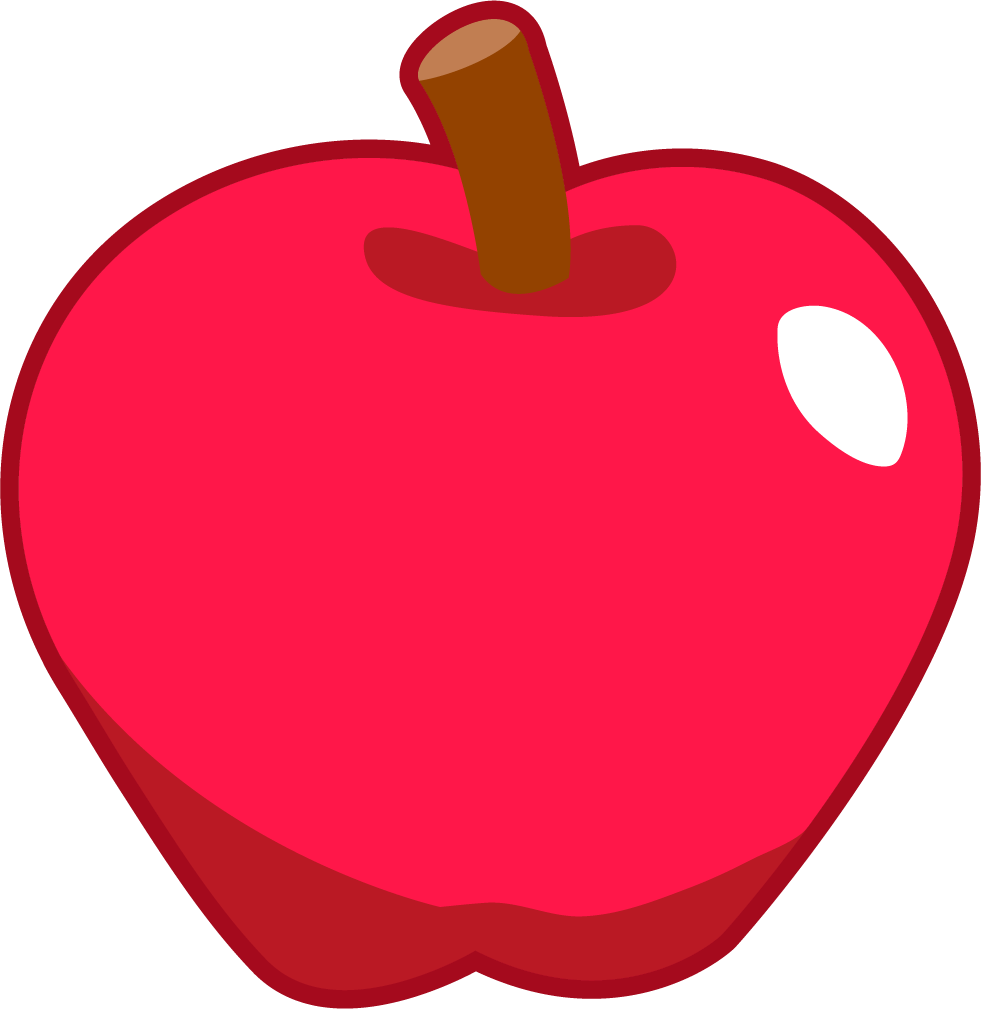 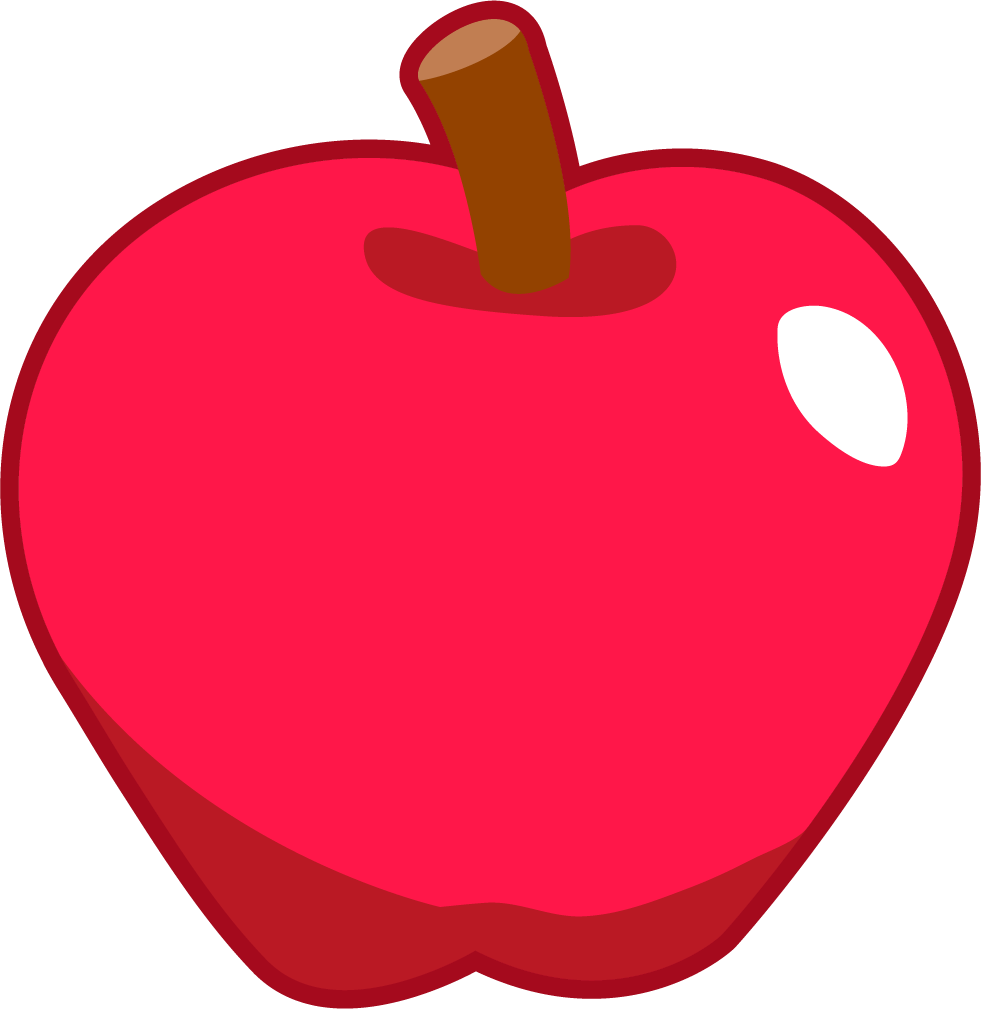 To be able to express tenths as fractions
Talking Time:
Circle the pictures that show tenths.
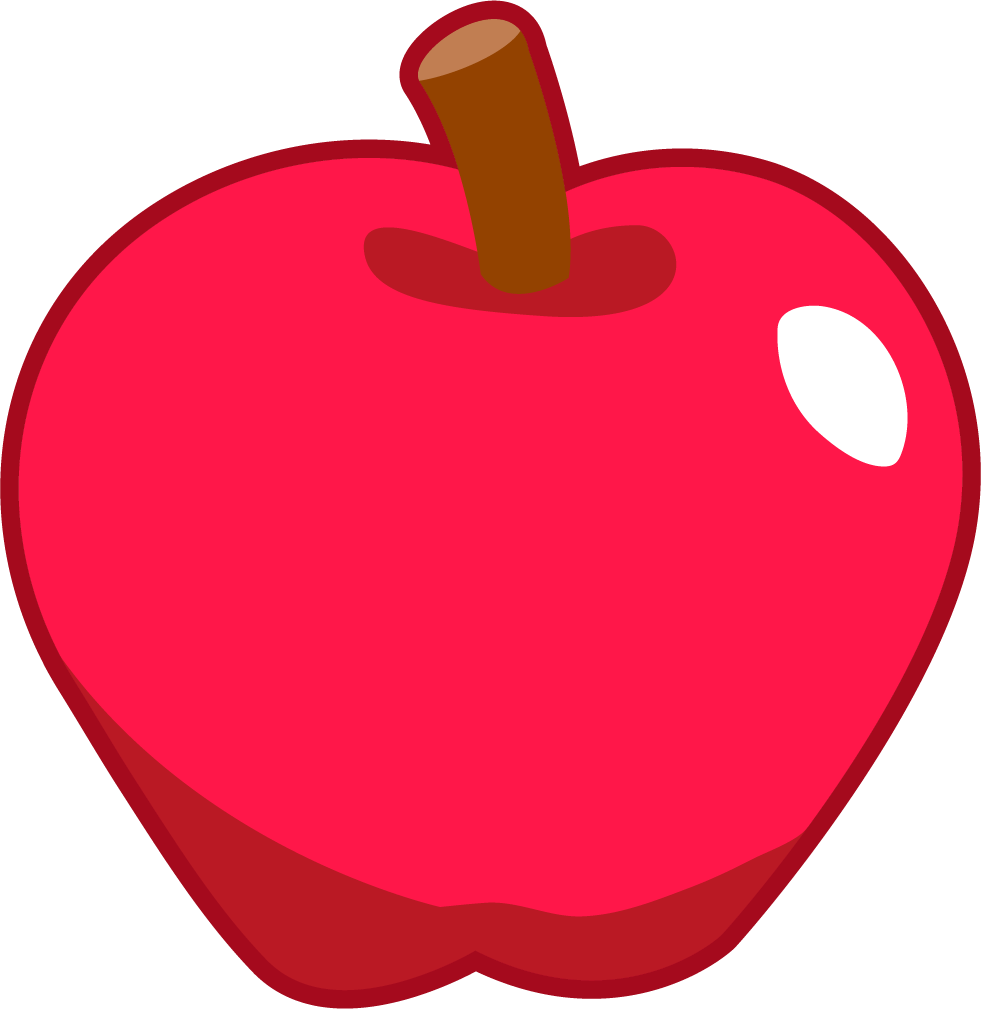 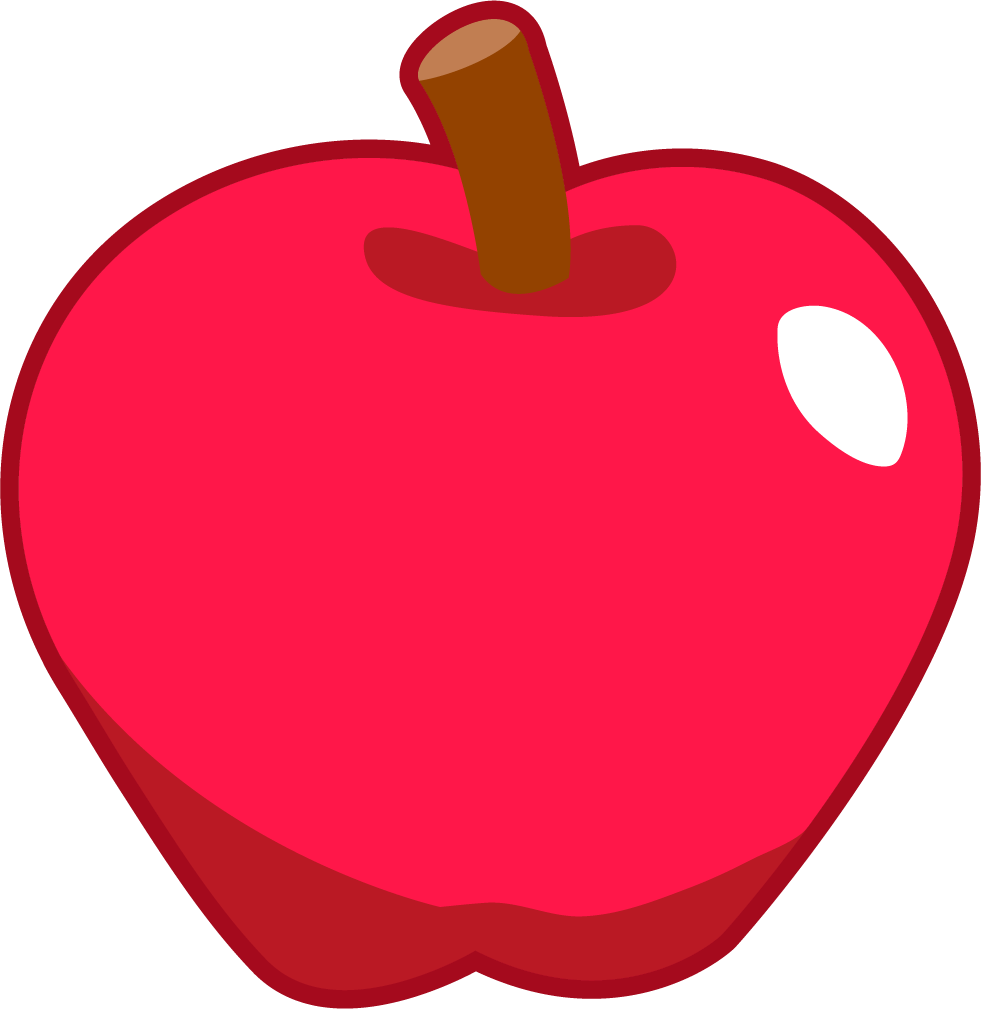 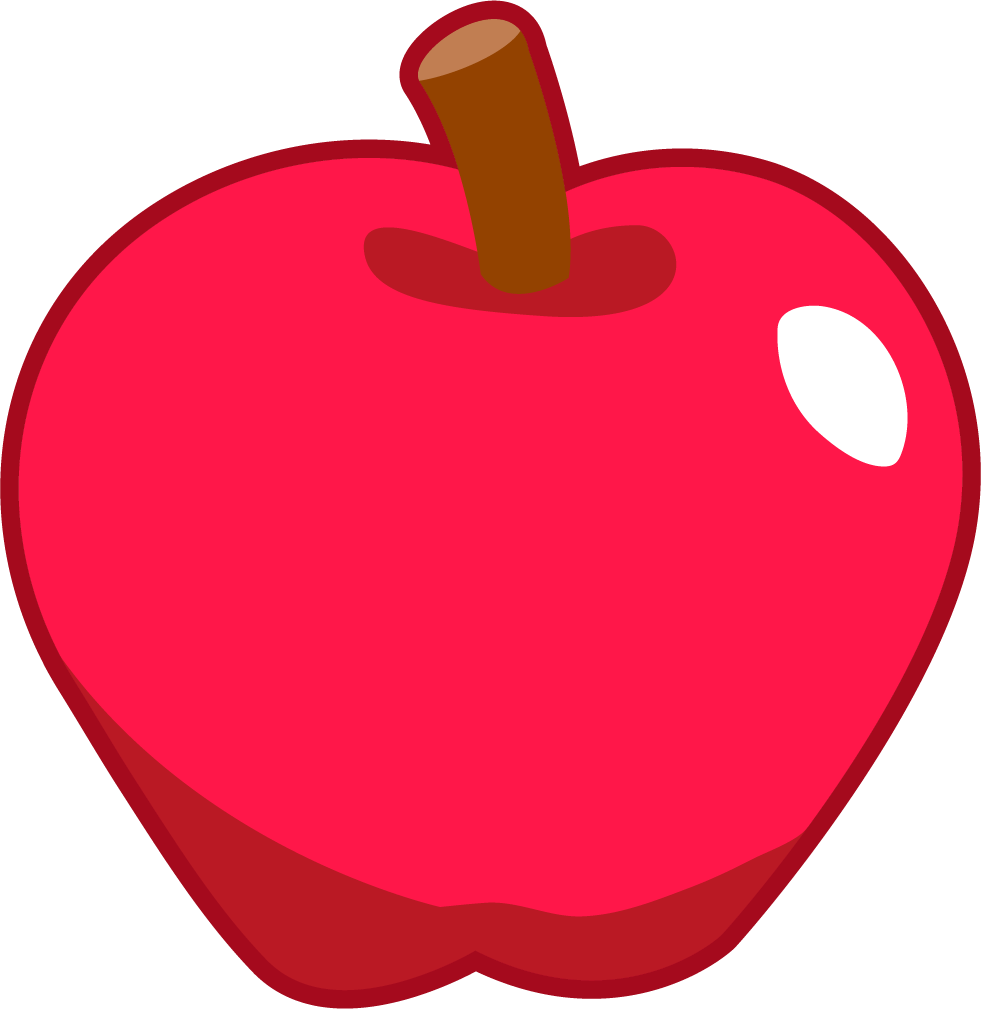 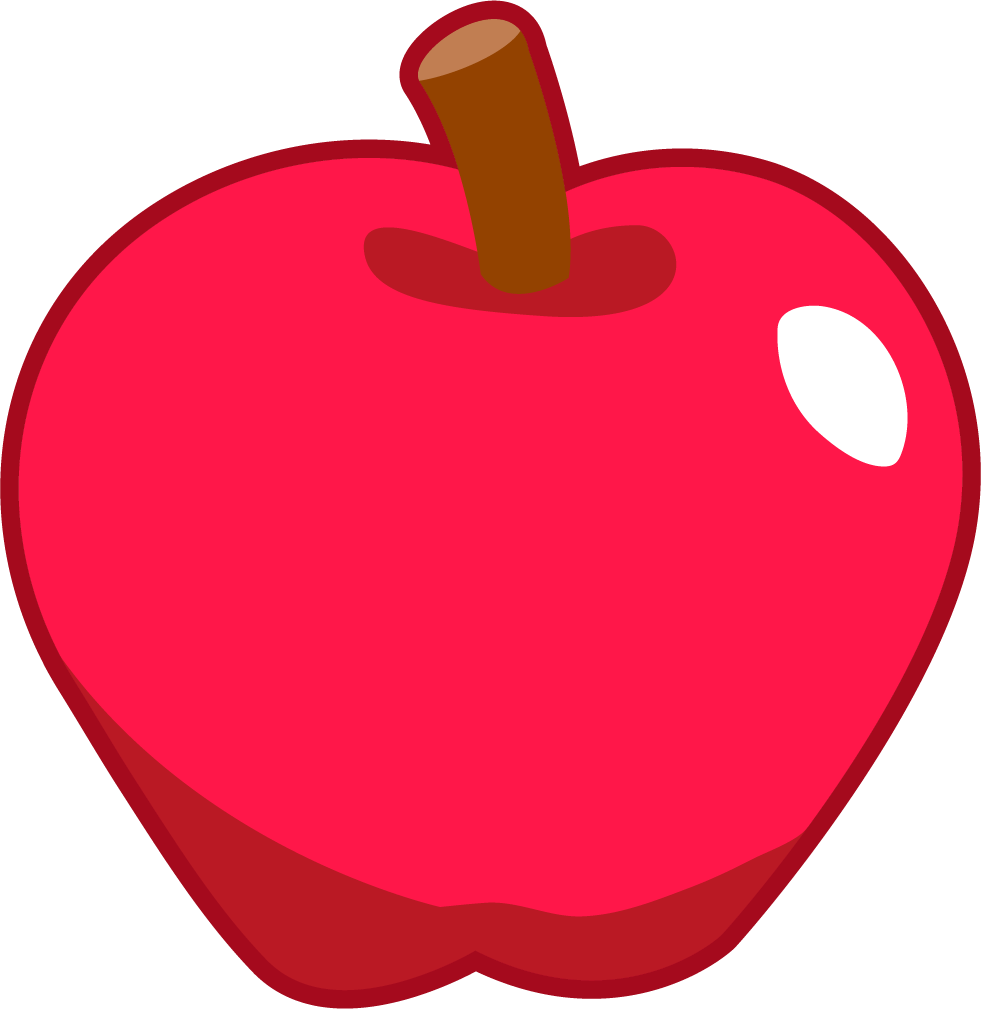 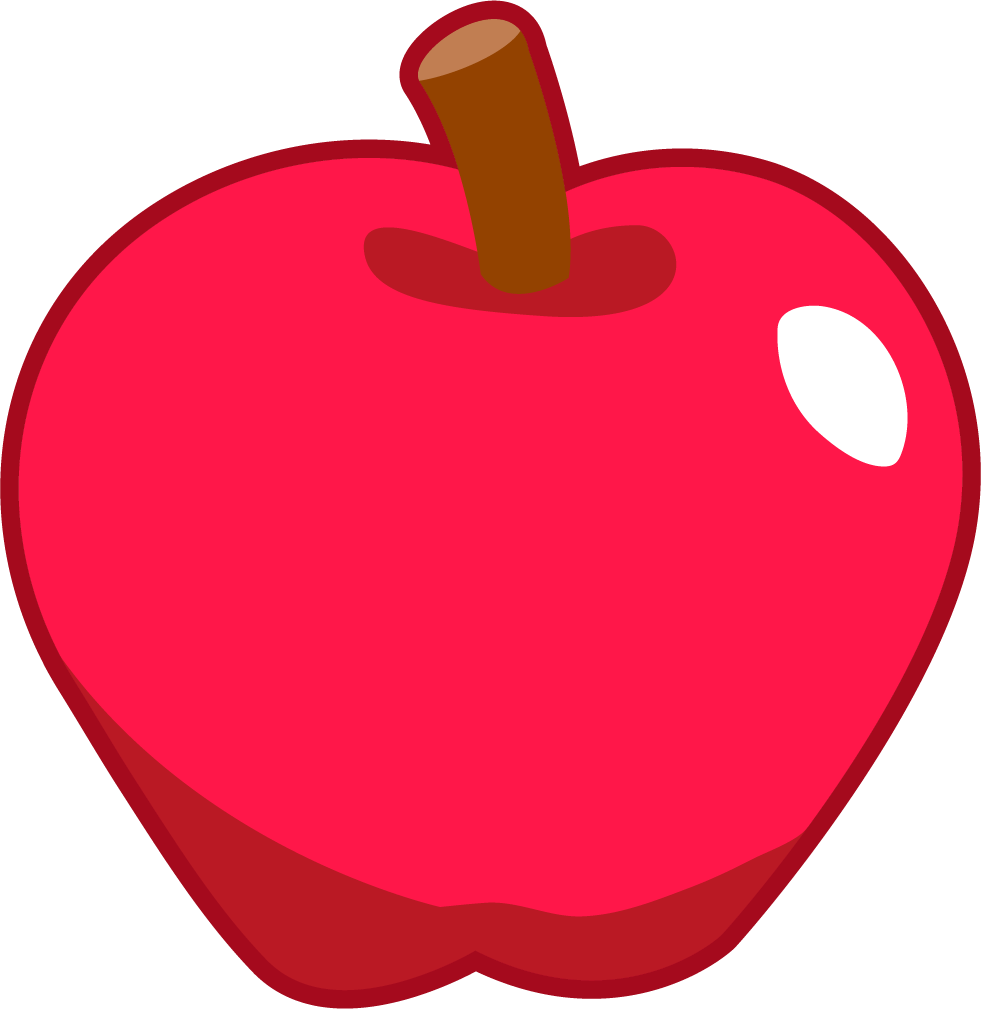 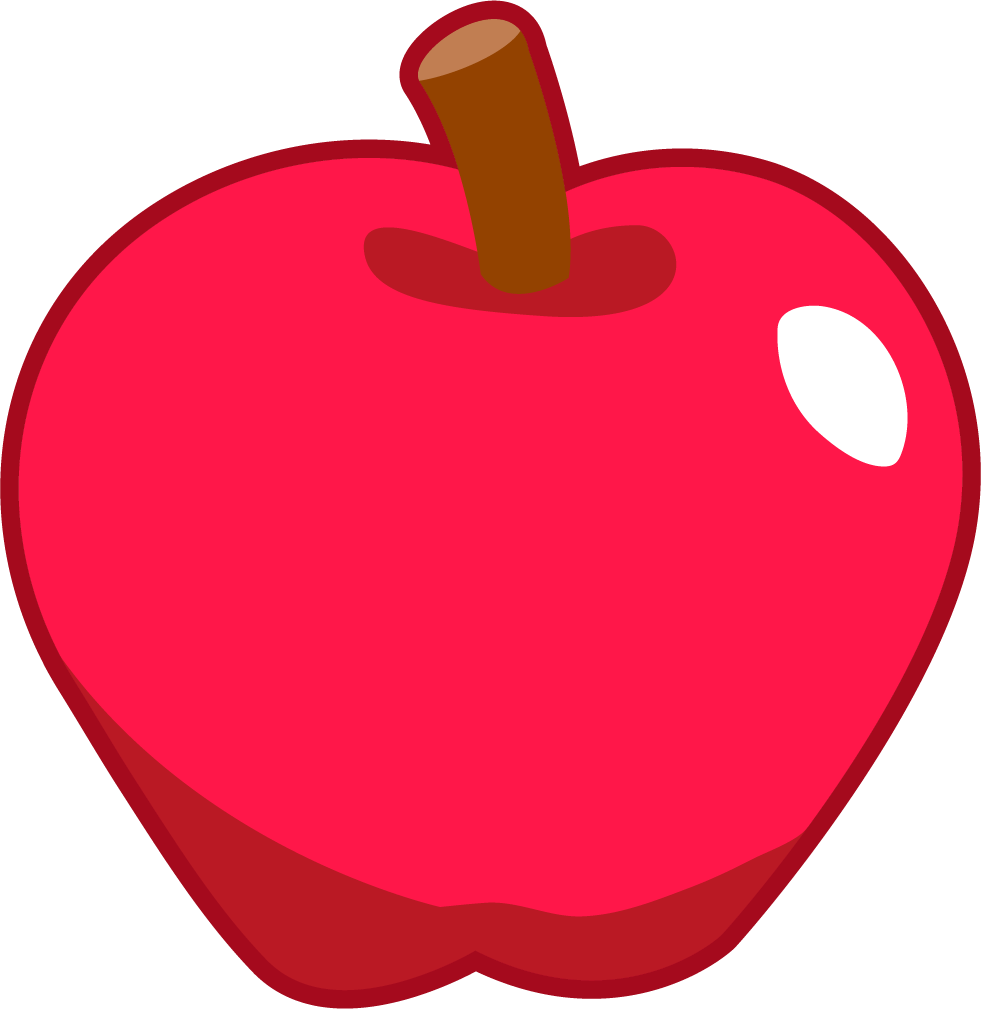 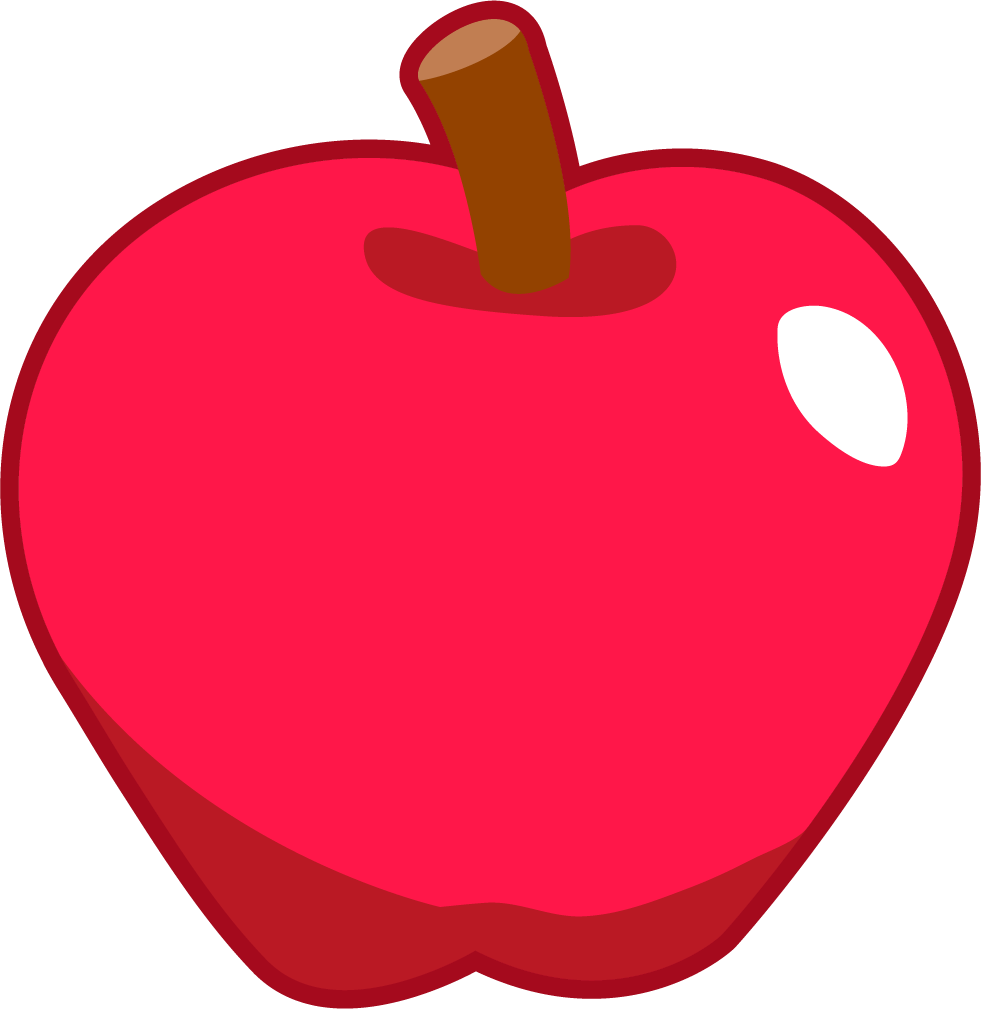 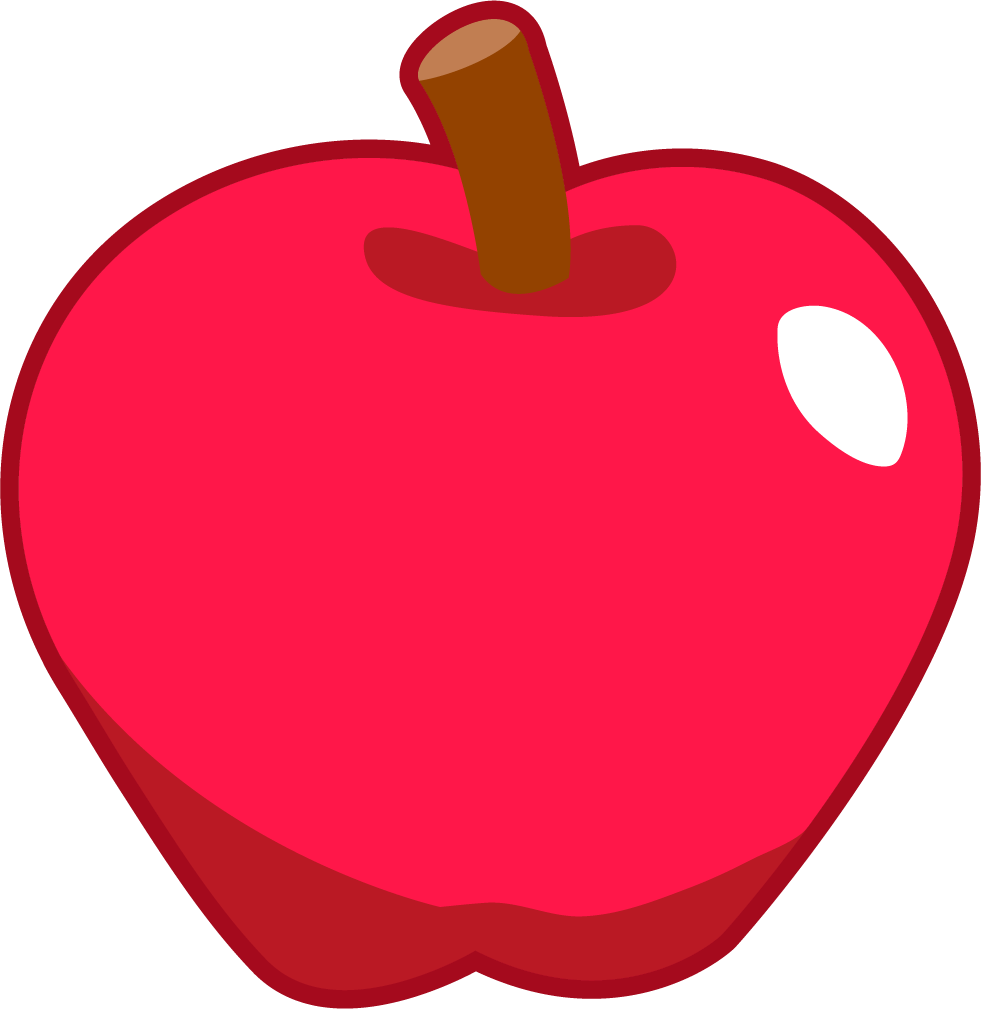 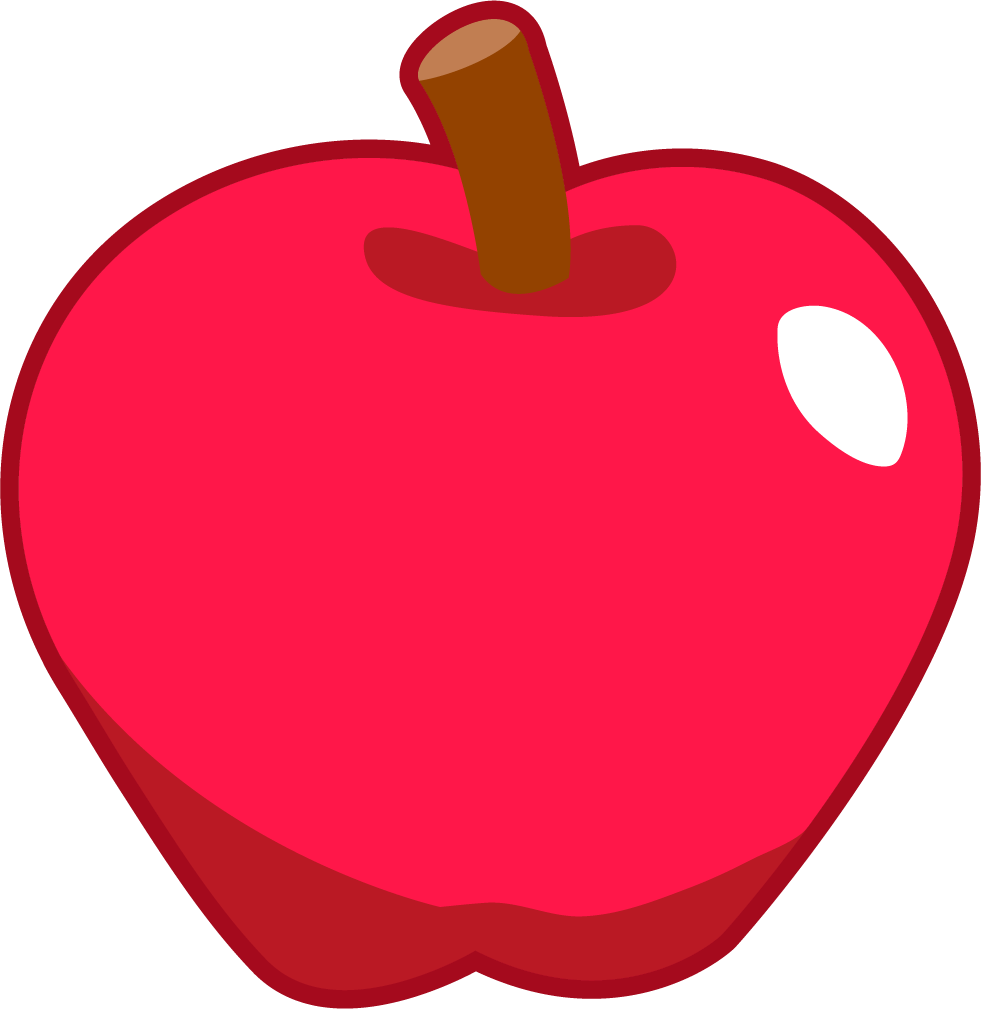 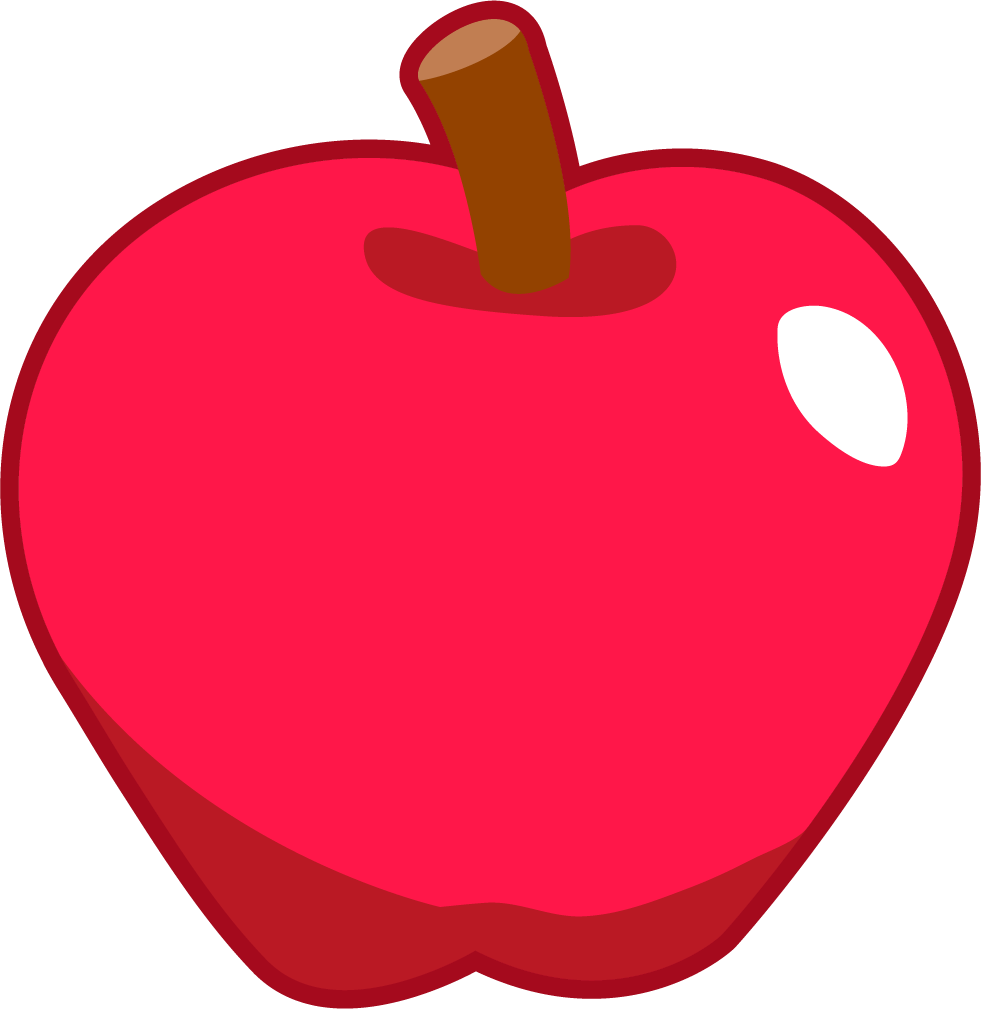 To be able to express tenths as fractions
Activity 1:
Circle the picture(s) that show tenths.
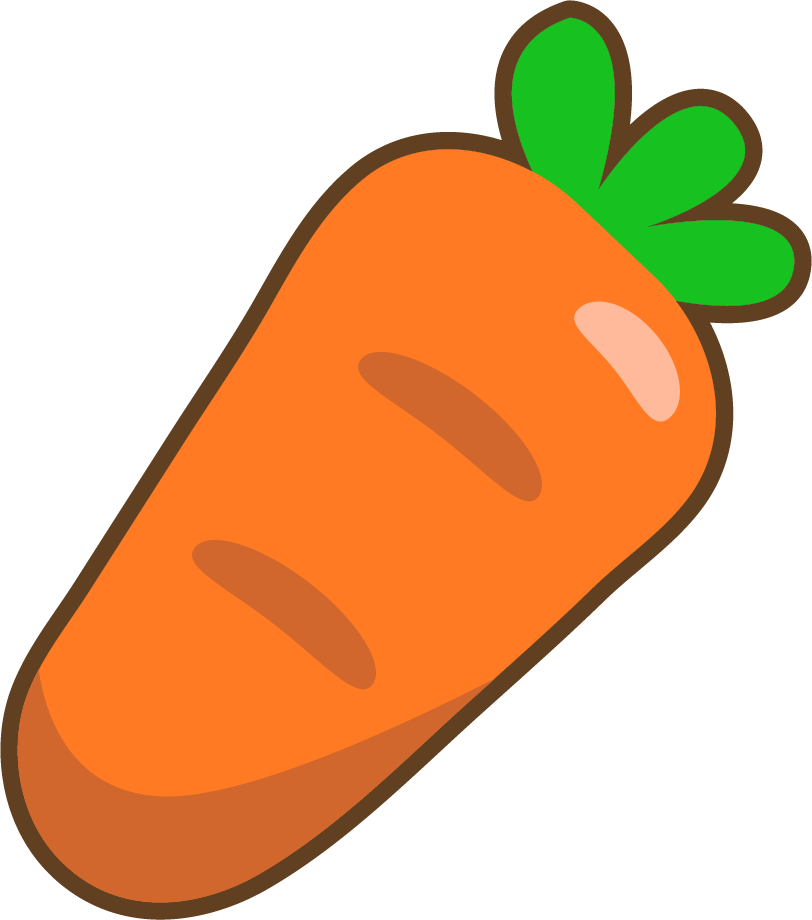 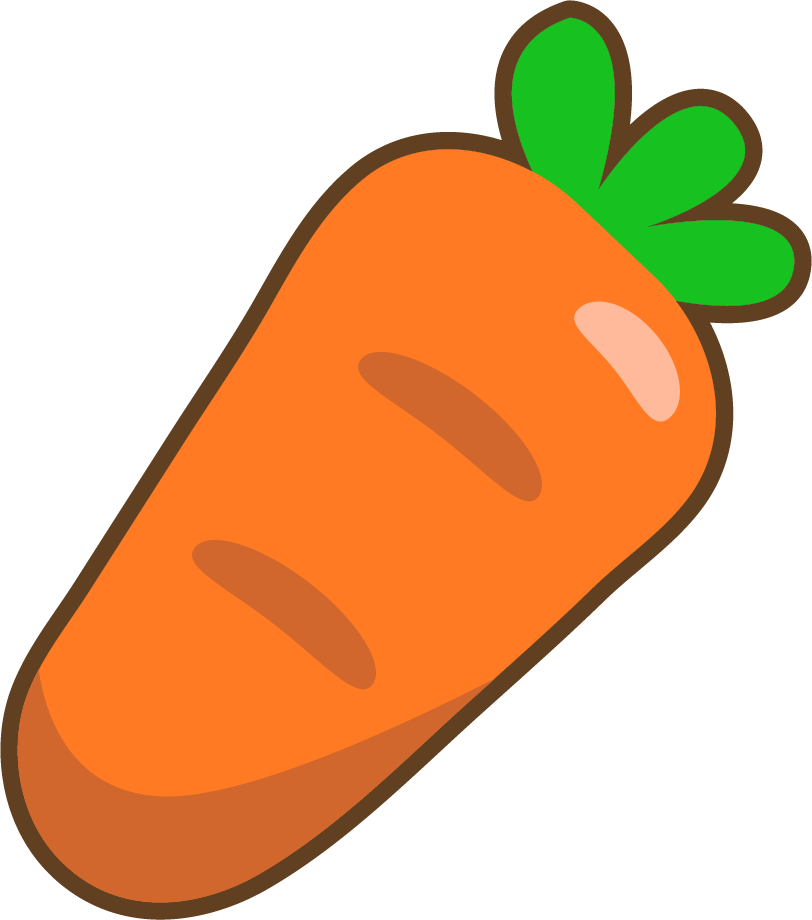 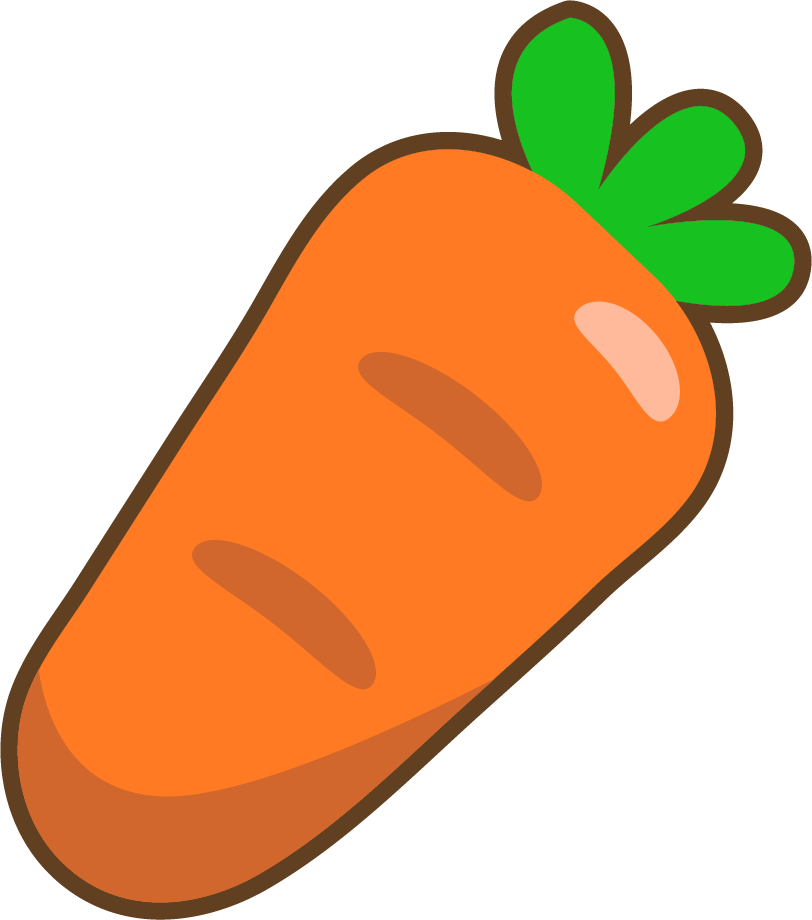 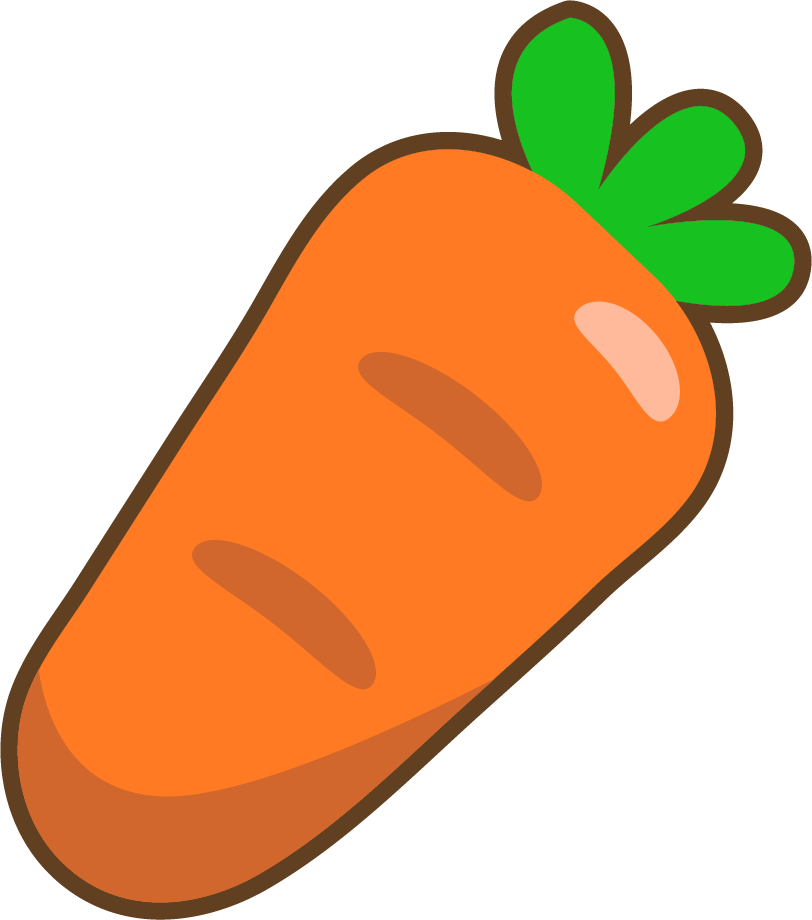 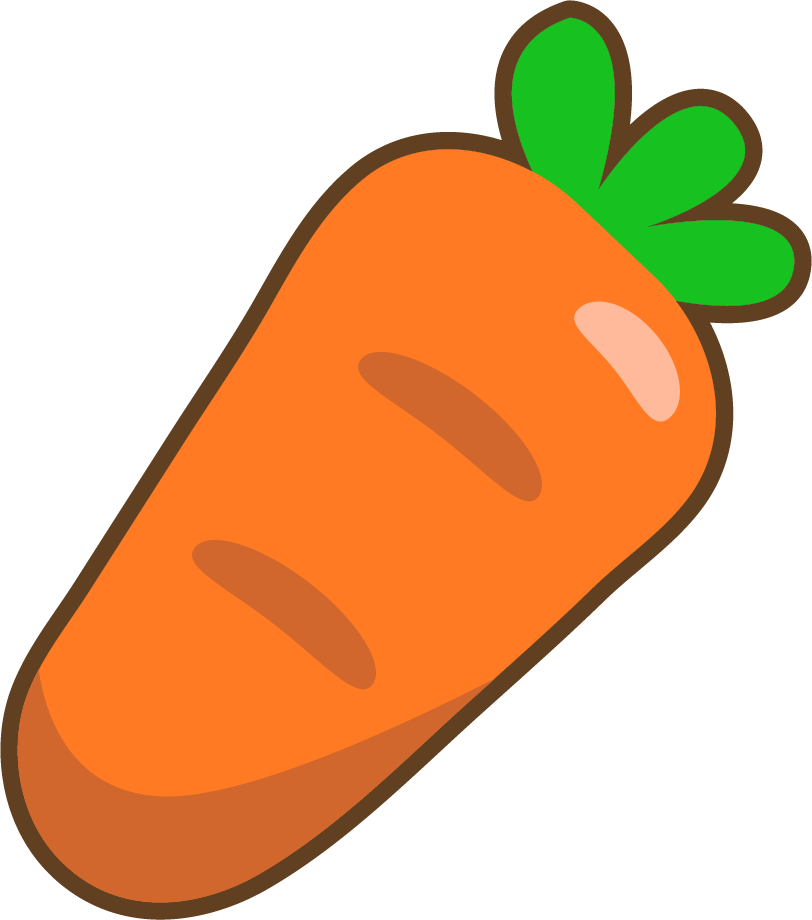 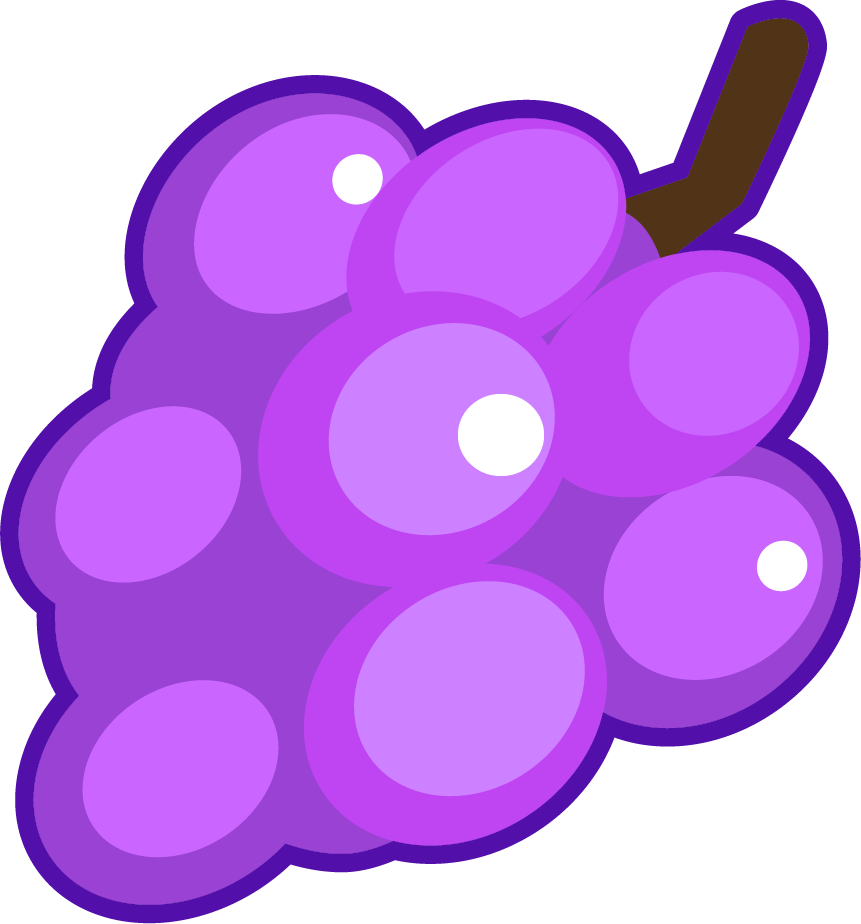 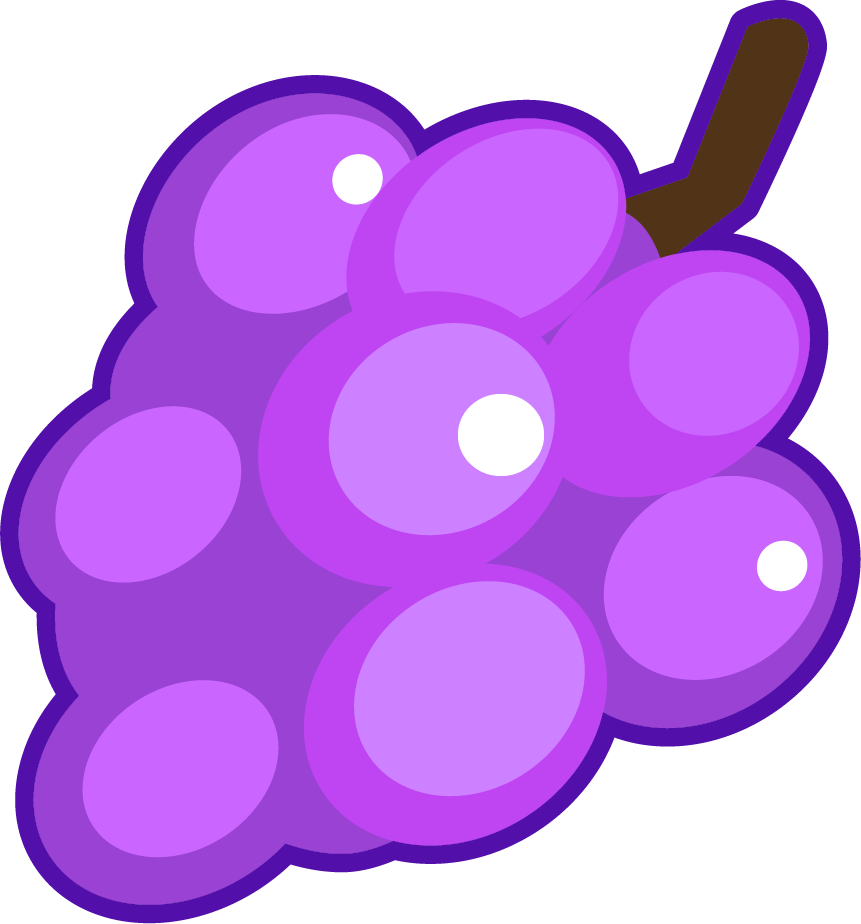 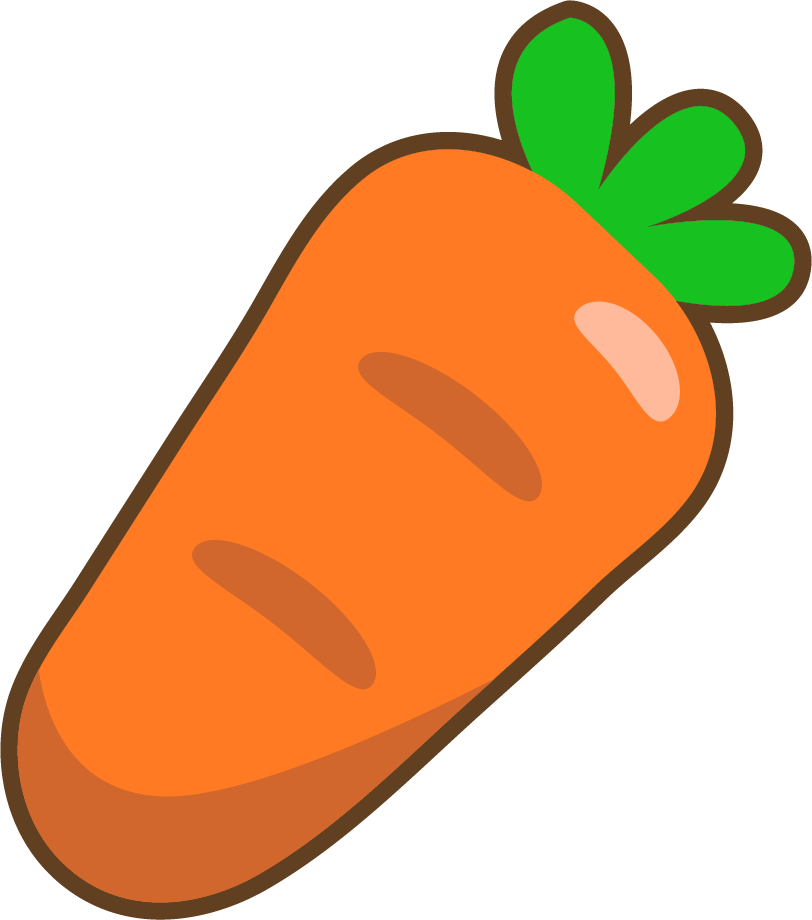 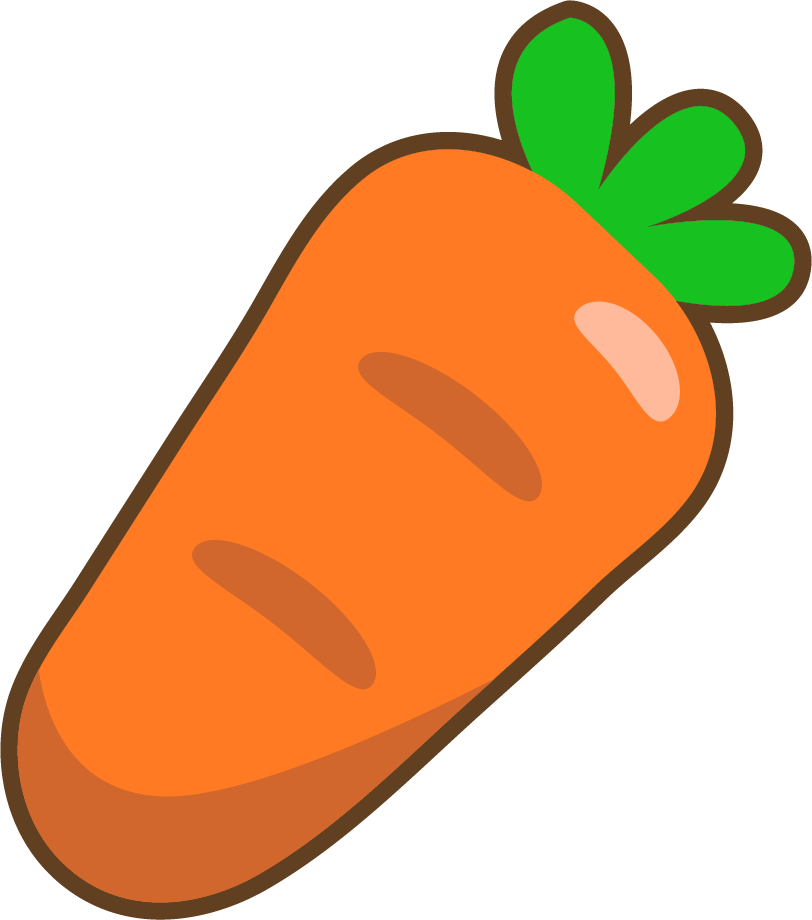 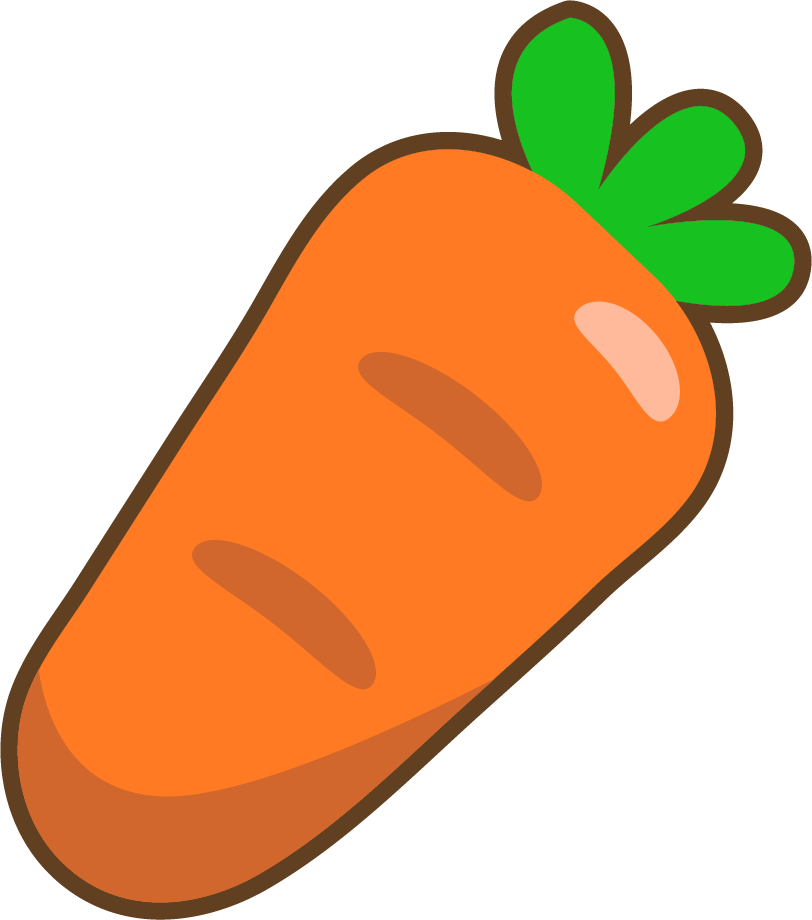 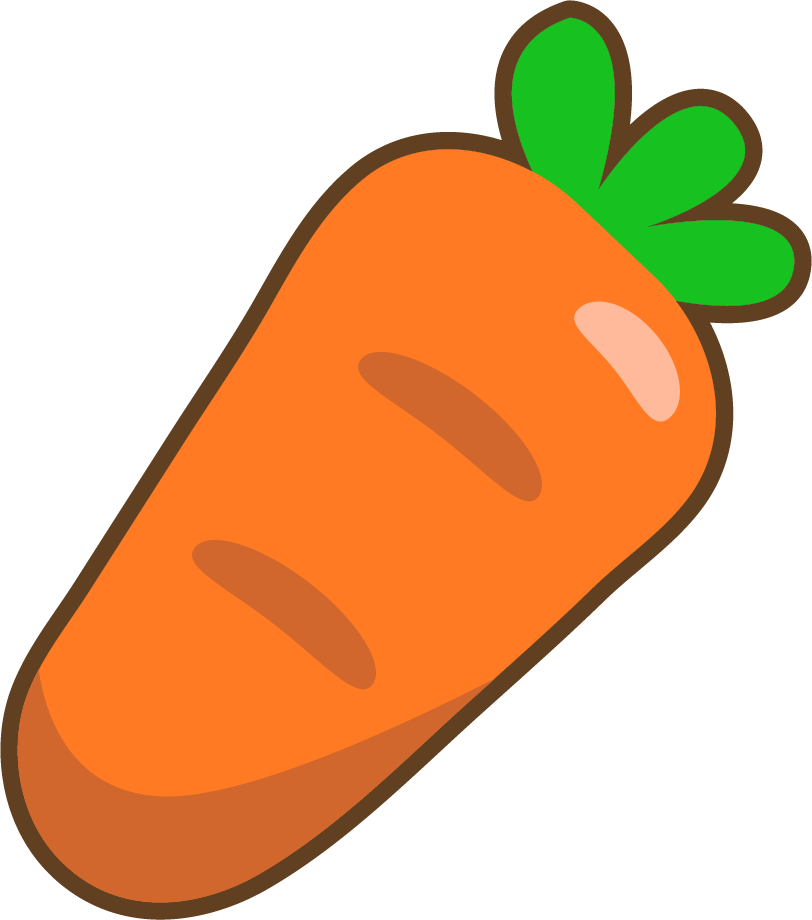 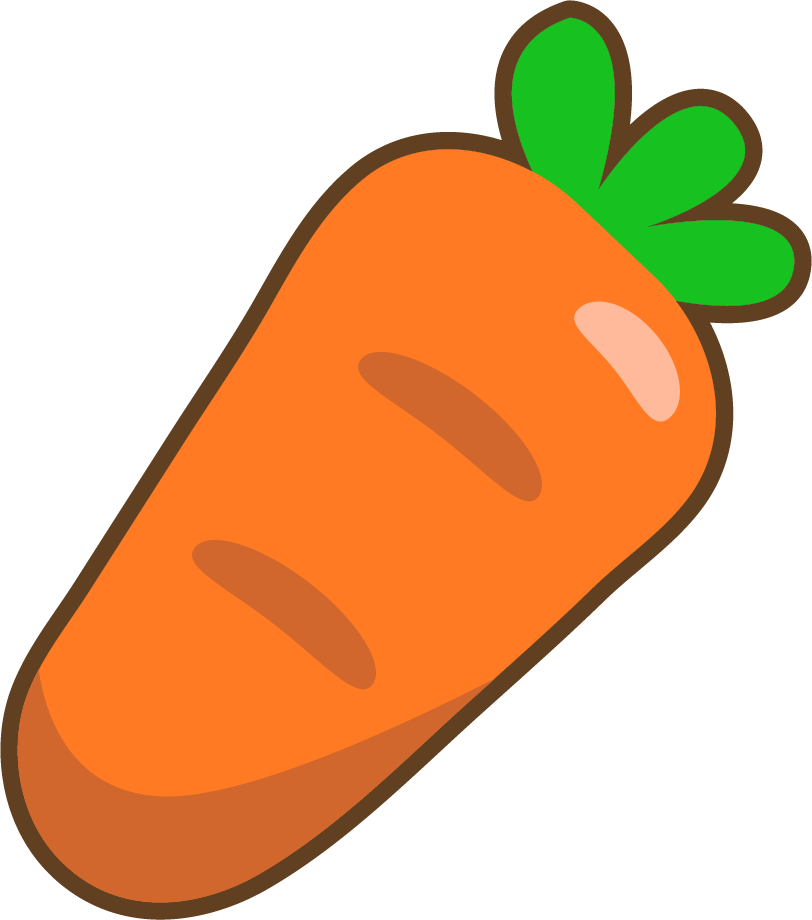 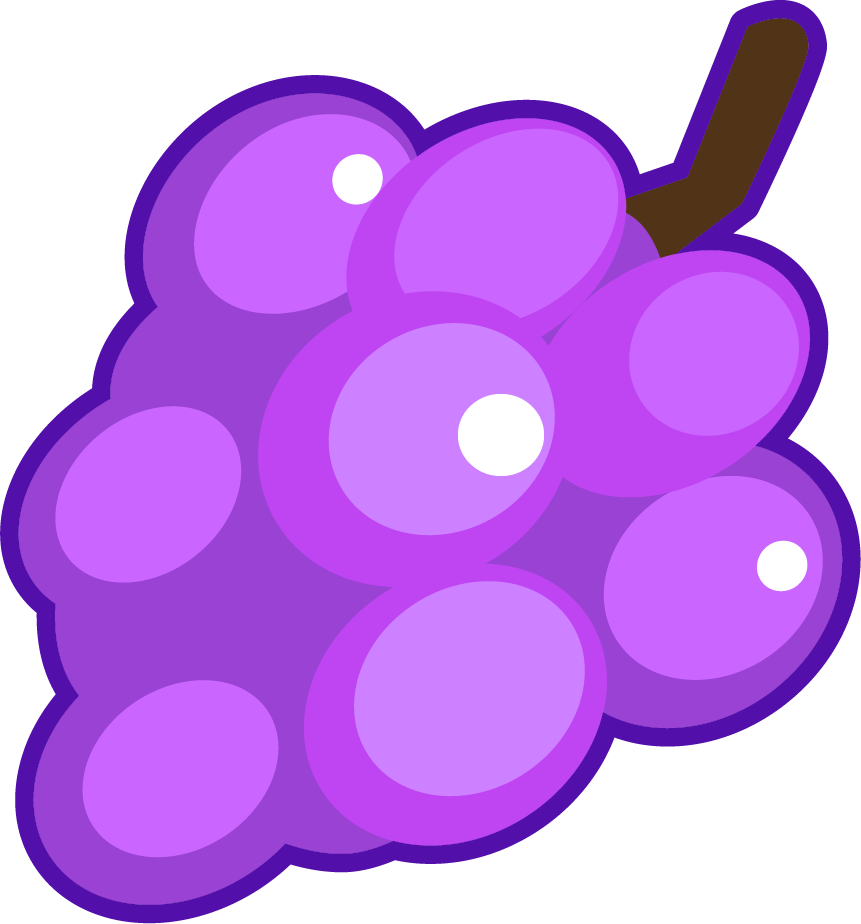 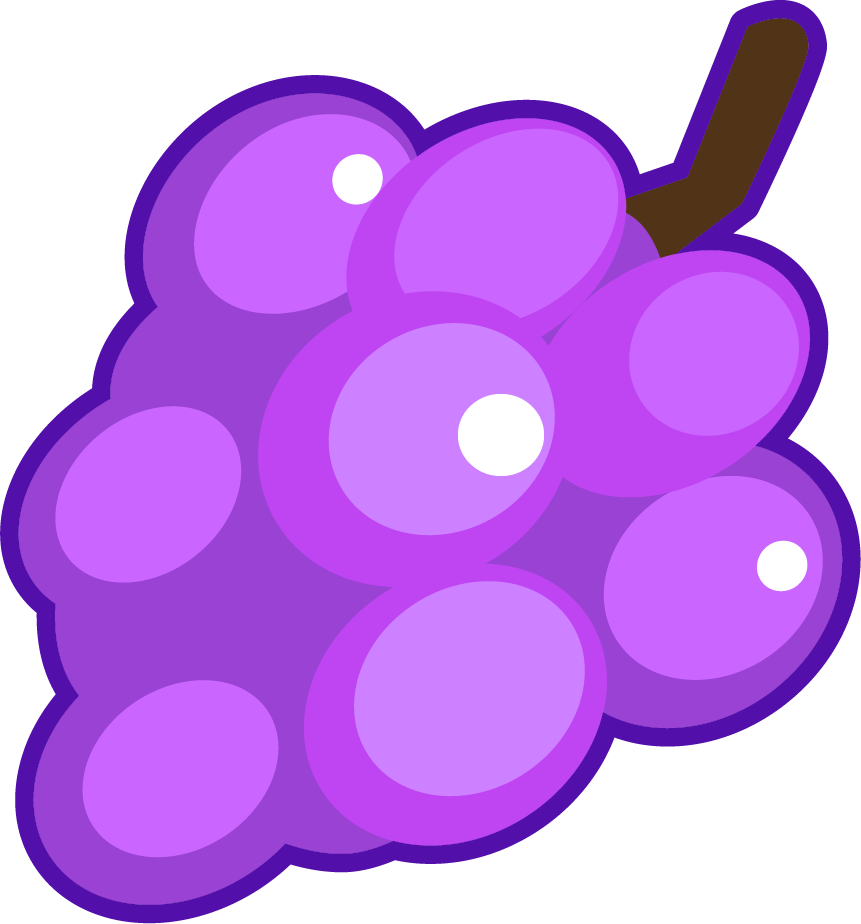 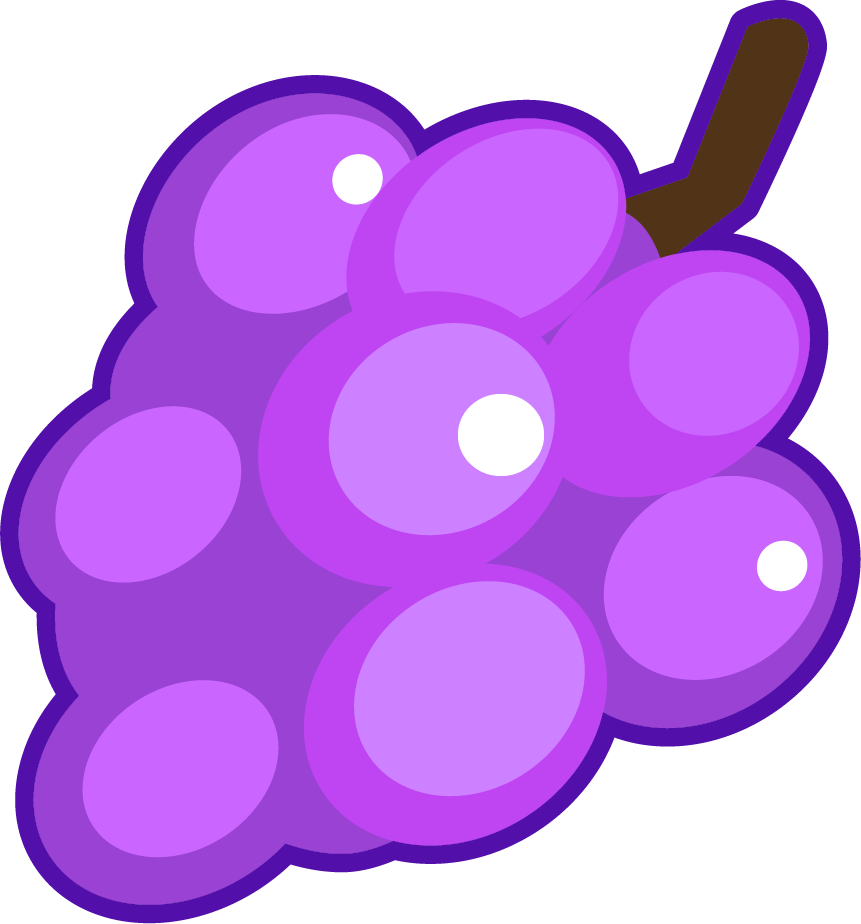 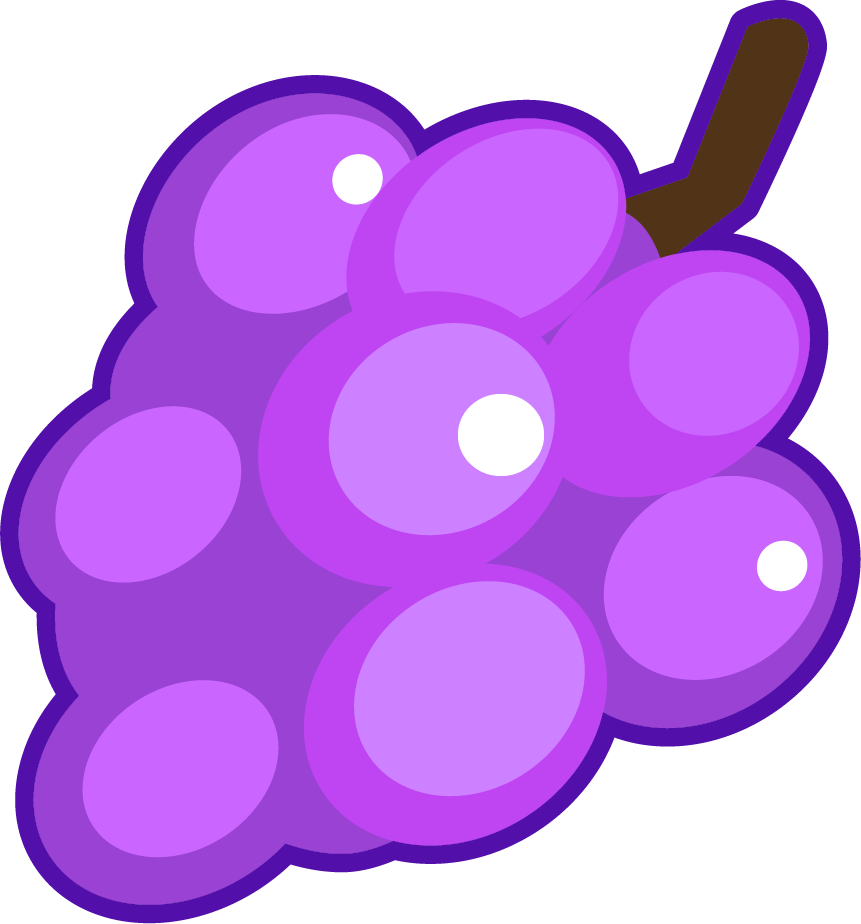 To be able to express tenths as fractions
Activity 1:
Circle the picture(s) that show tenths.
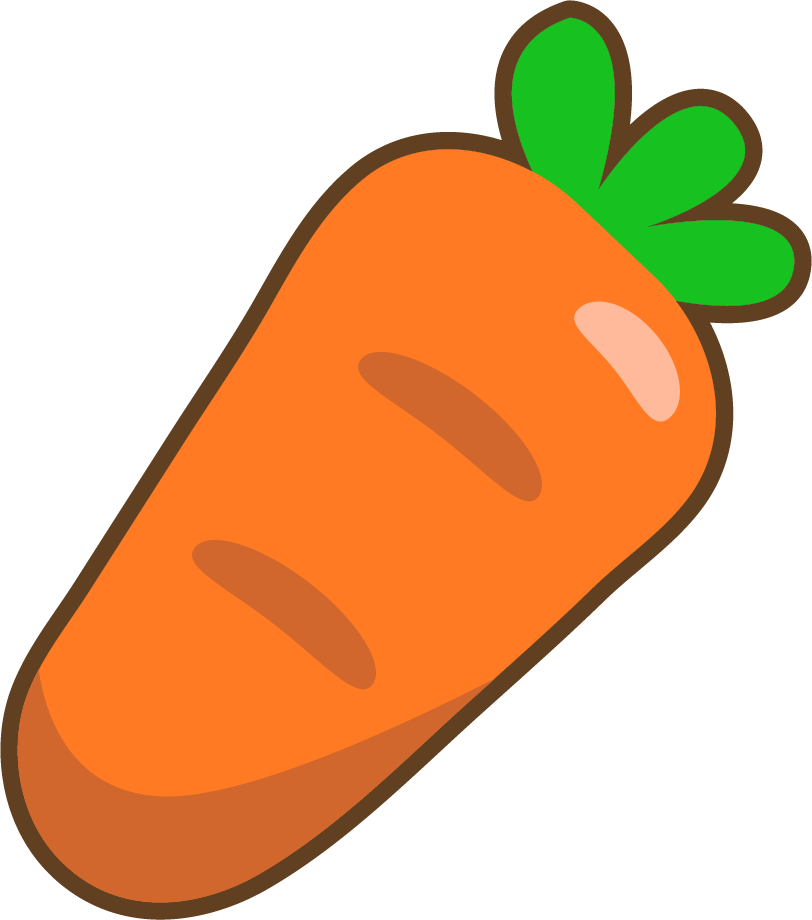 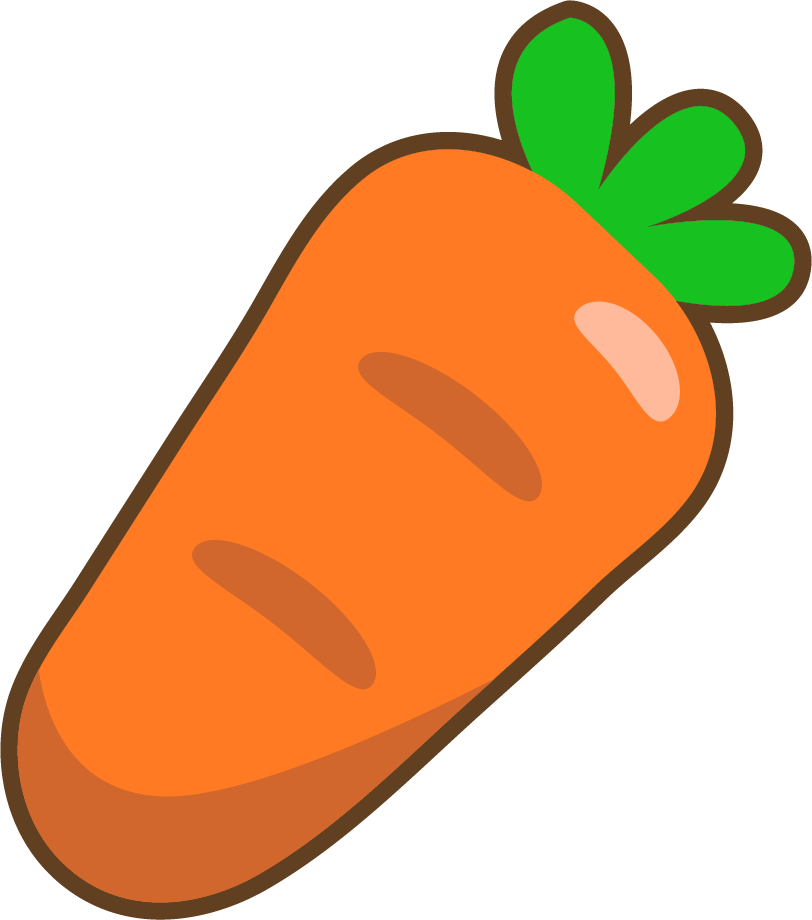 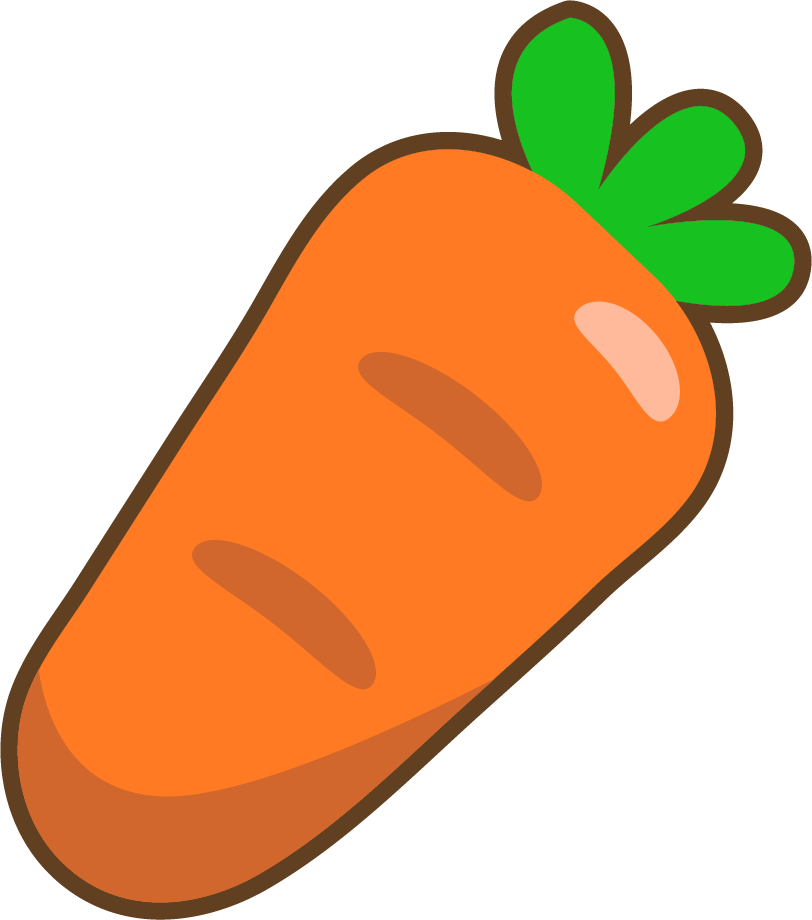 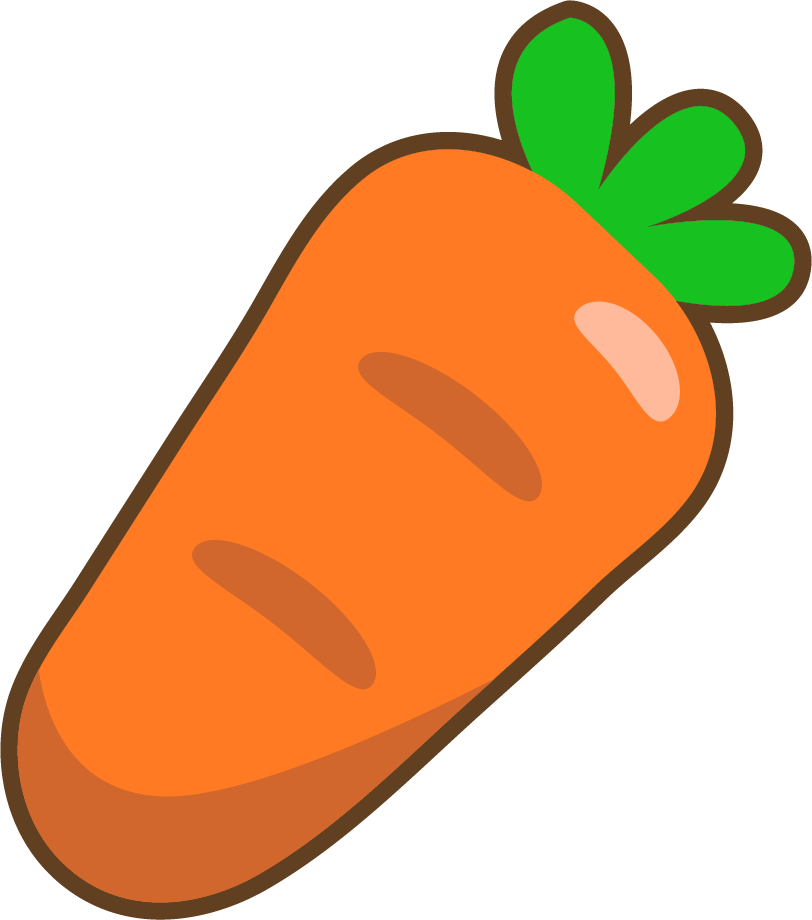 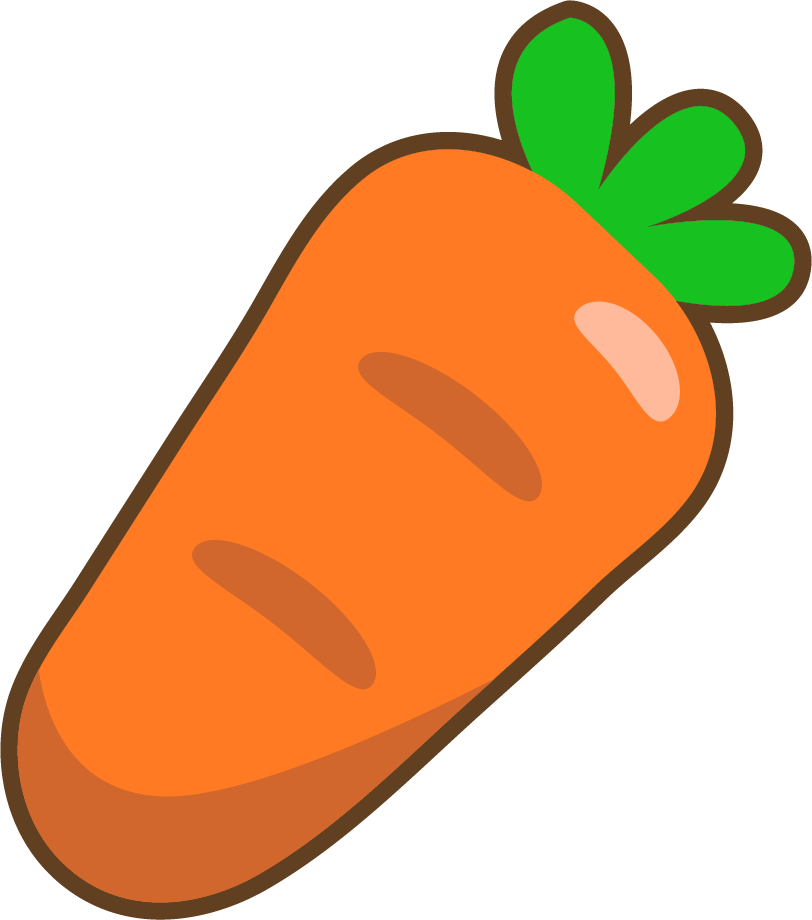 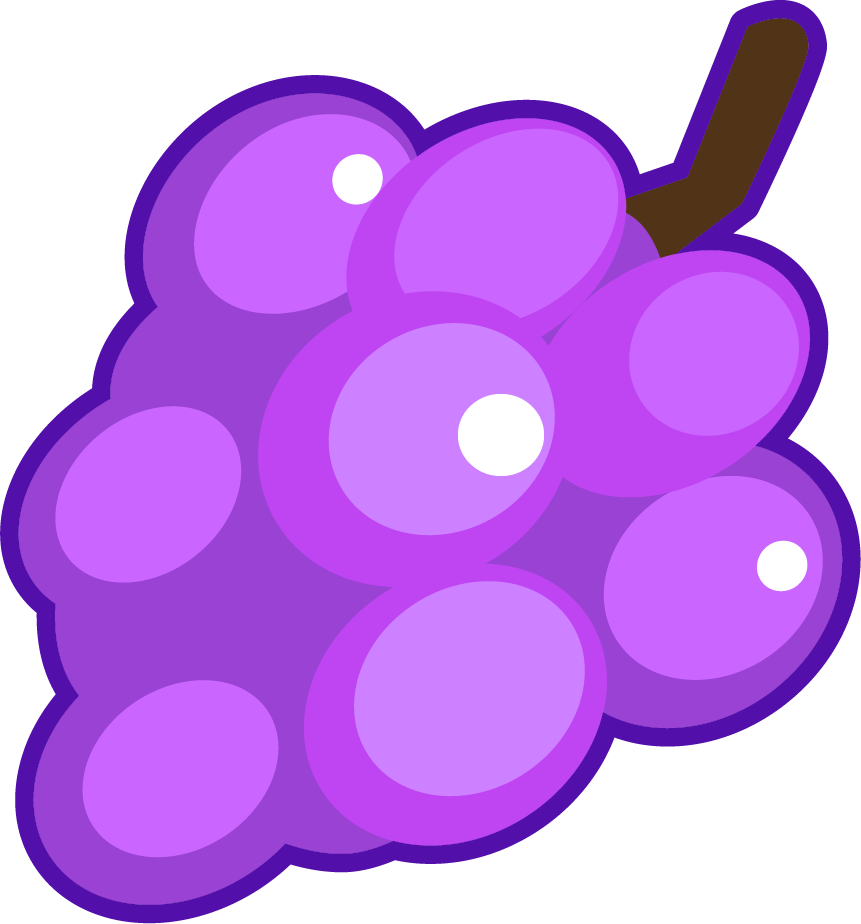 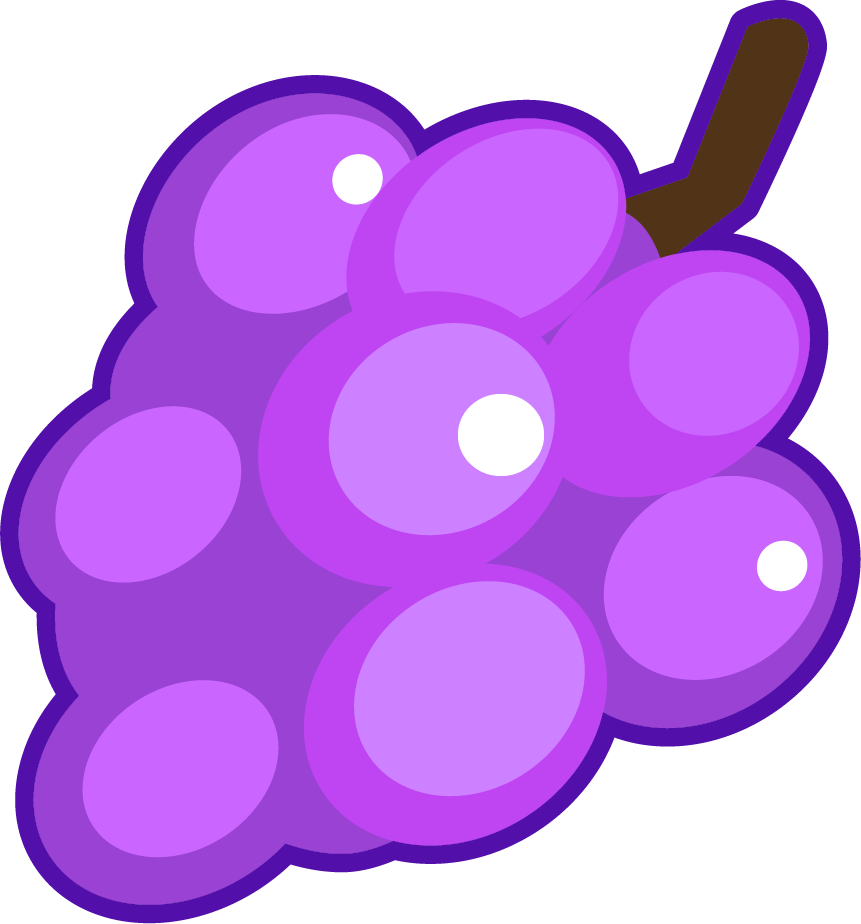 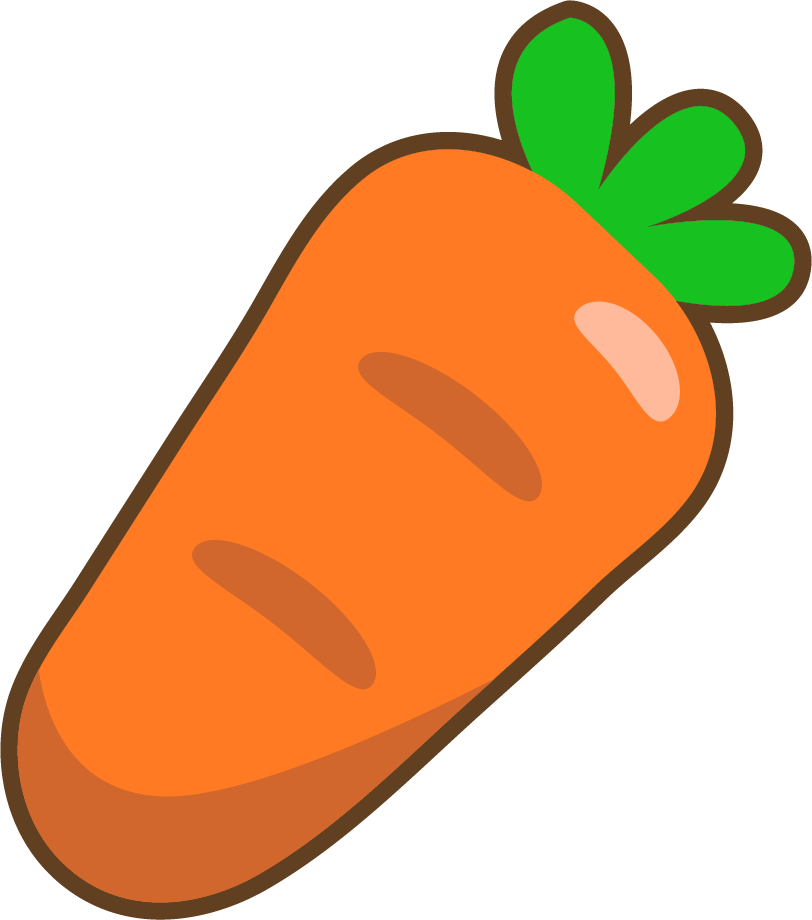 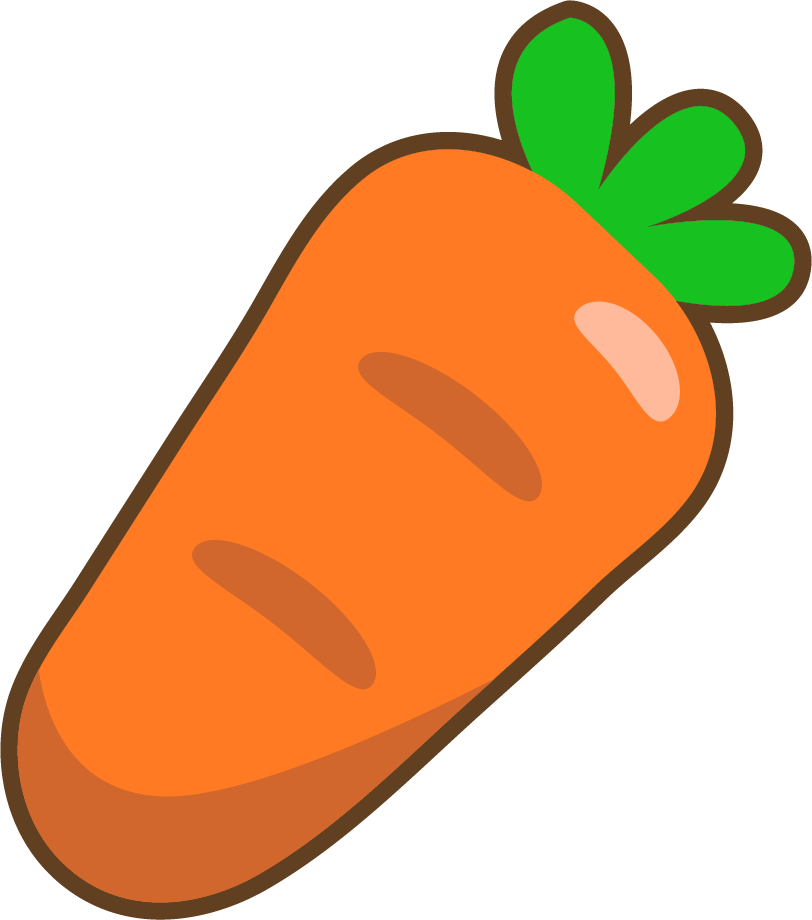 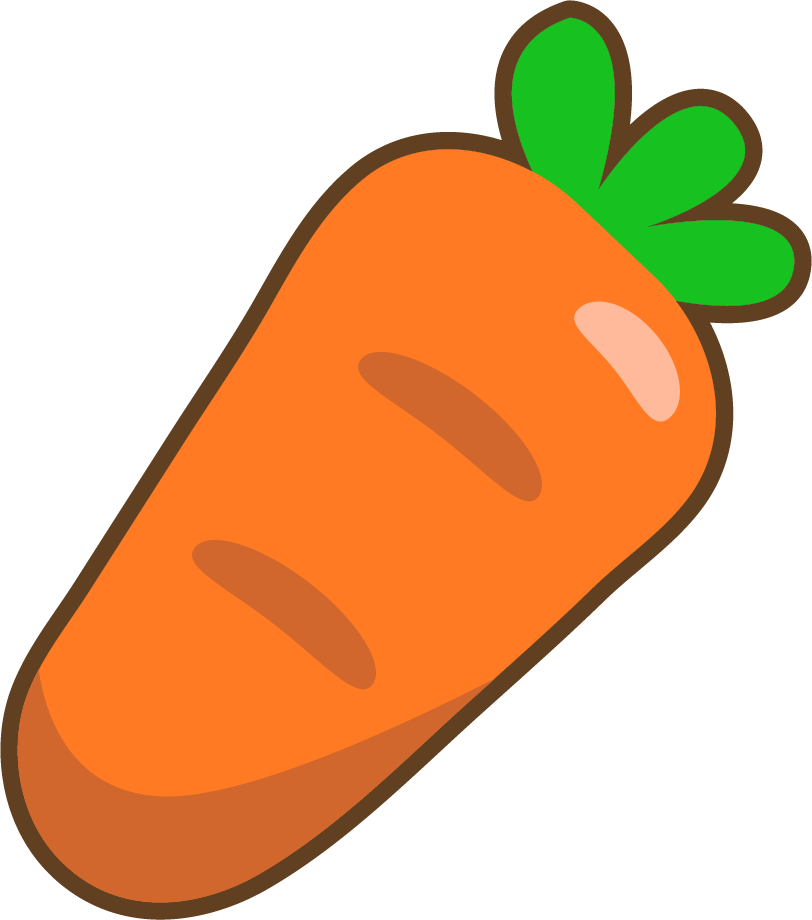 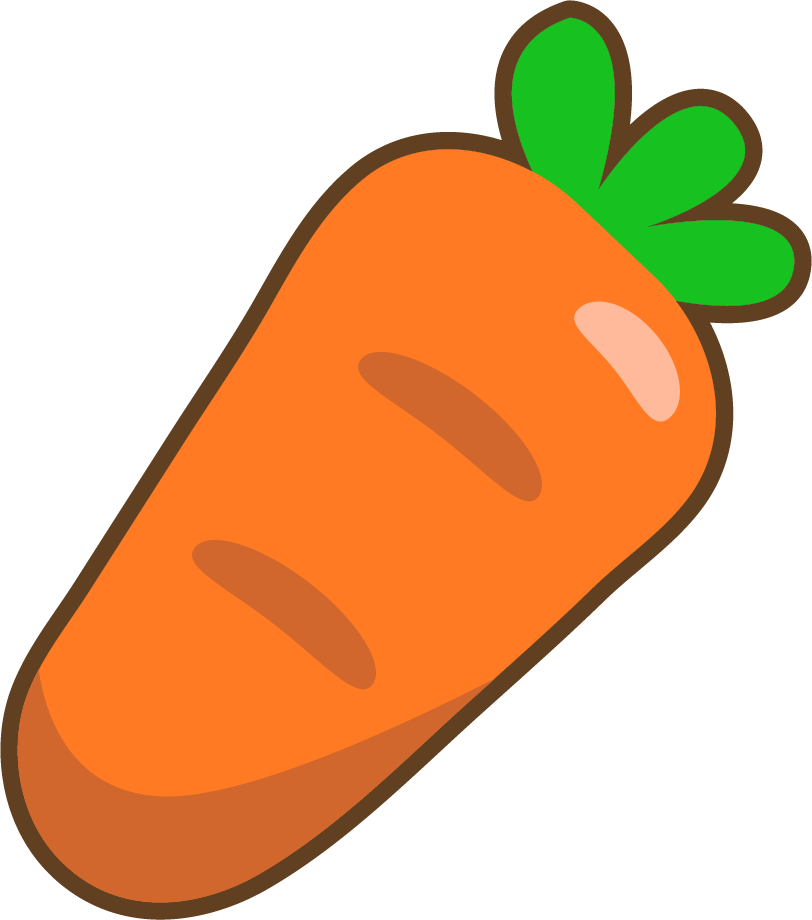 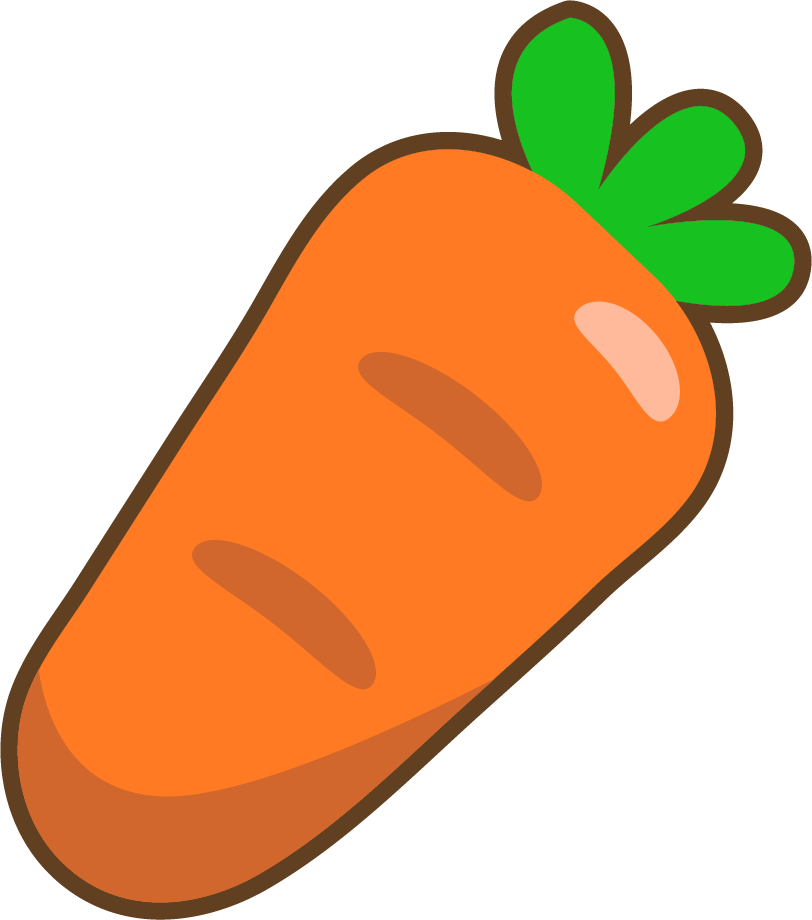 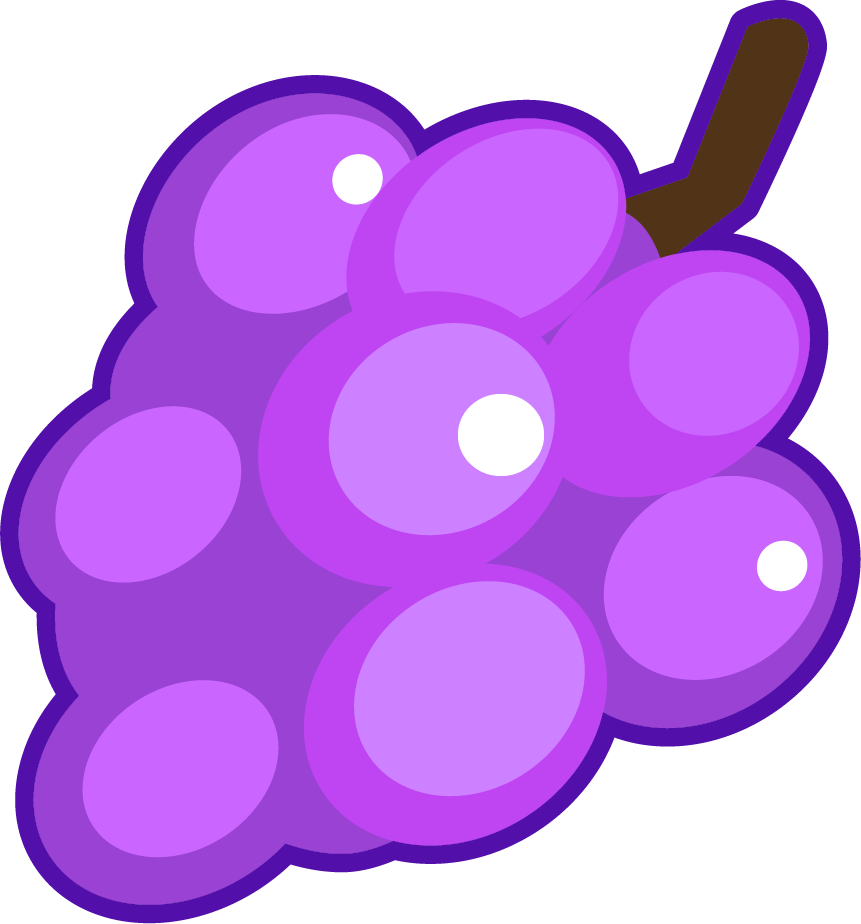 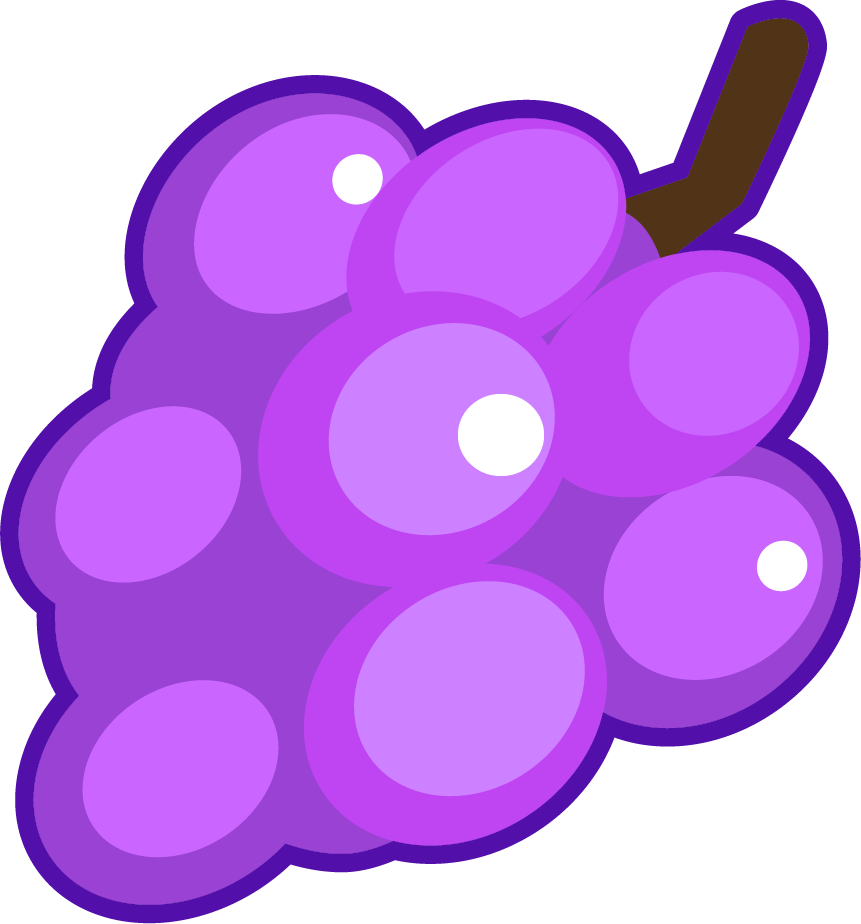 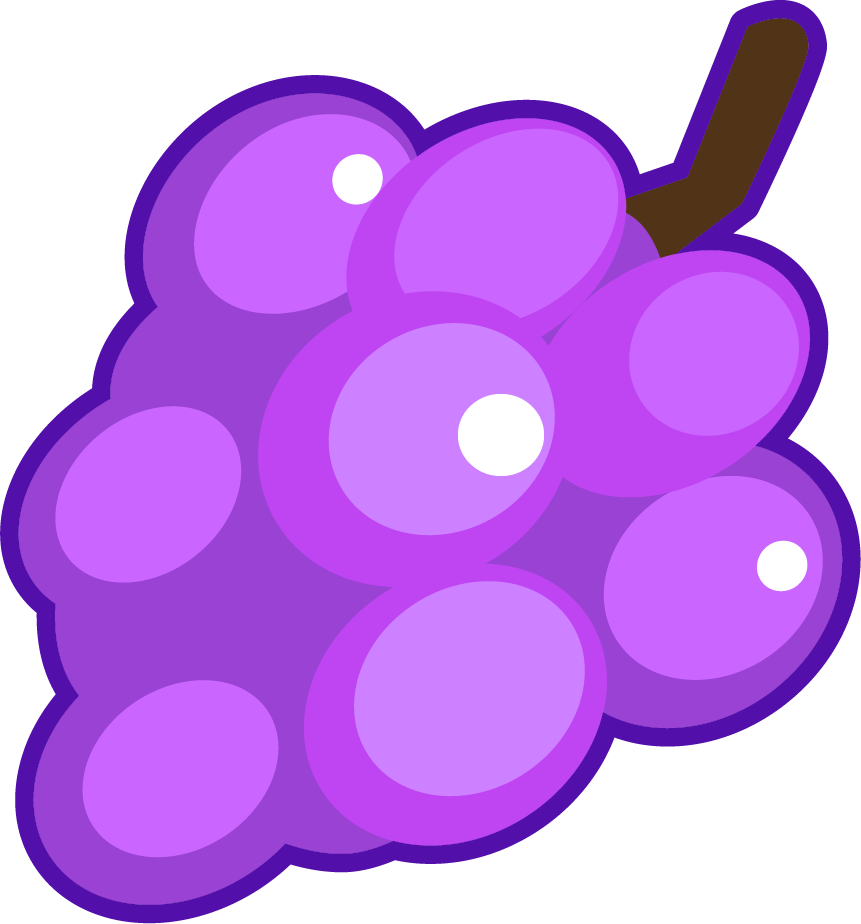 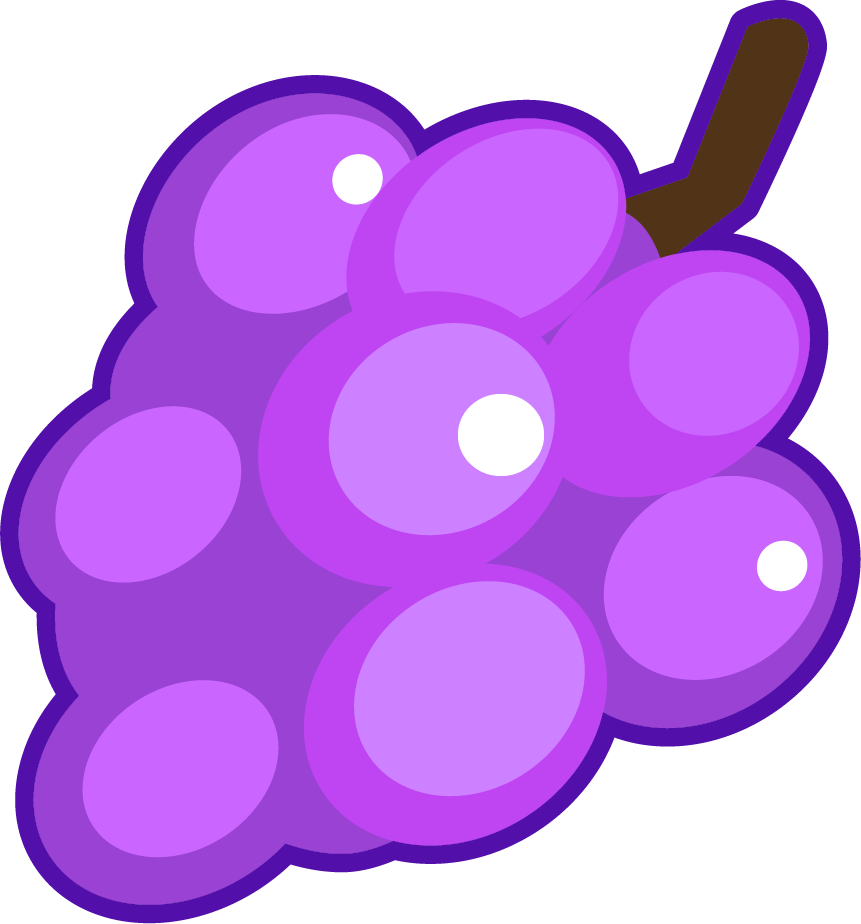 To be able to express tenths as fractions
Talking Time:
What fraction of the bar model is shaded?
To be able to express tenths as fractions
Talking Time:
What fraction of the bar model is shaded?
To be able to express tenths as fractions
Talking Time:
What fraction of the bar model is shaded?
To be able to express tenths as fractions
Talking Time:
What fraction of the bar model is shaded?
To be able to express tenths as fractions
Talking Time:
What fraction of the bar model is shaded?
To be able to express tenths as fractions
Talking Time:
What fraction of the bar model is shaded?
To be able to express tenths as fractions
Activity 2:
What fraction of each bar model is shaded?
To be able to express tenths as fractions
Activity 2:
What fraction of each bar model is shaded?
To be able to express tenths as fractions
Talking Time:
A full ten frame represents 1 whole.




What fraction is shown?
To be able to express tenths as fractions
Talking Time:
A full ten frame represents 1 whole.




What fraction is shown?
To be able to express tenths as fractions
Talking Time:
A full ten frame represents 1 whole.




What fraction is shown?
To be able to express tenths as fractions
Talking Time:
A full ten frame represents 1 whole.




What fraction is shown?
To be able to express tenths as fractions
Talking Time:
A full ten frame represents 1 whole.




What fraction is shown?
To be able to express tenths as fractions
Talking Time:
A full ten frame represents 1 whole.




What fraction is shown?
To be able to express tenths as fractions
Activity 3:
A full ten frame represents 1 whole.



What fractions are shown?
To be able to express tenths as fractions
Activity 3:
A full ten frame represents 1 whole.



What fractions are shown?
To be able to express tenths as fractions
Talking Time:
What fraction is shown?
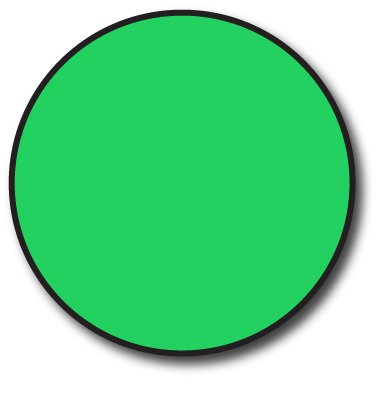 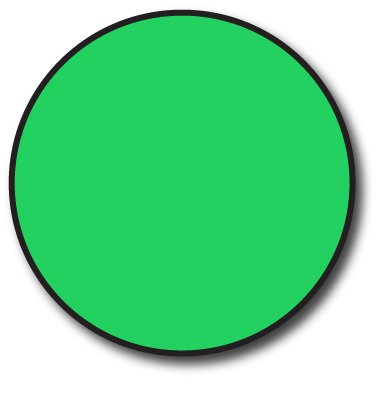 To be able to express tenths as fractions
Talking Time:
What fraction is shown?
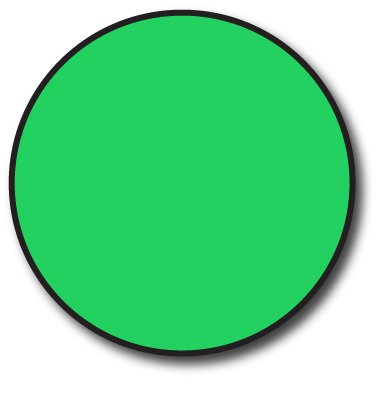 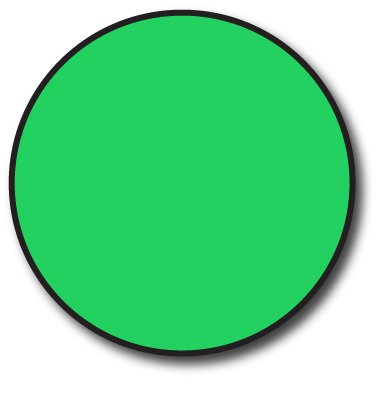 To be able to express tenths as fractions
Talking Time:
What fraction is shown?
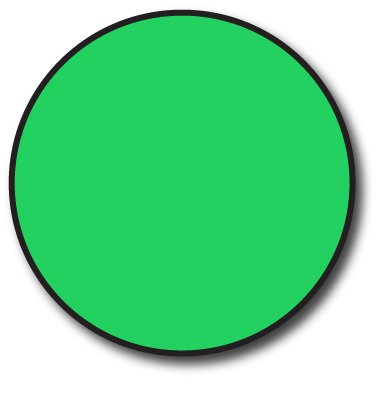 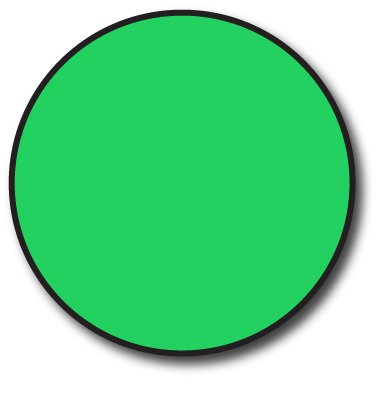 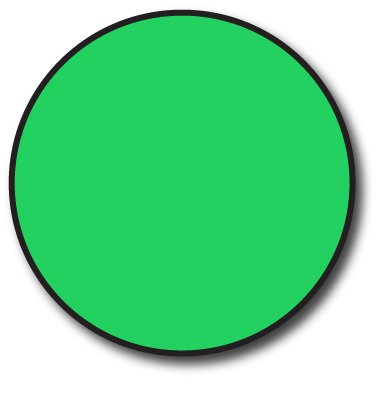 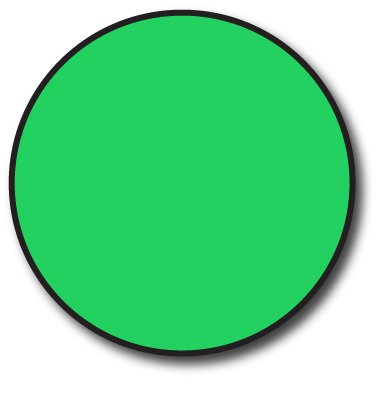 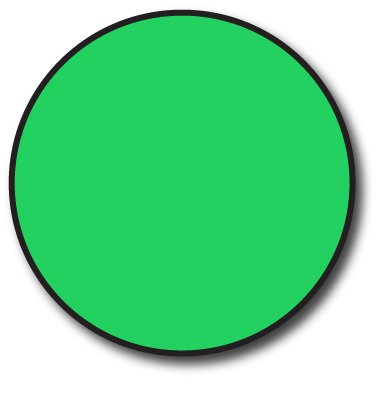 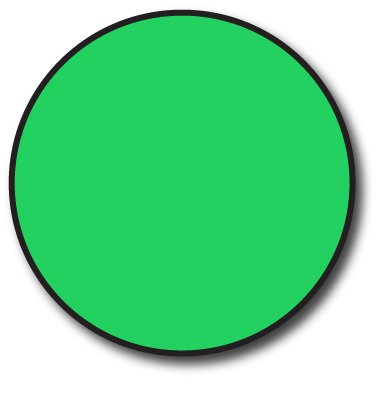 To be able to express tenths as fractions
Talking Time:
What fraction is shown?
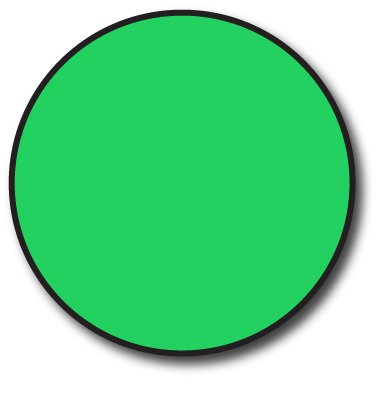 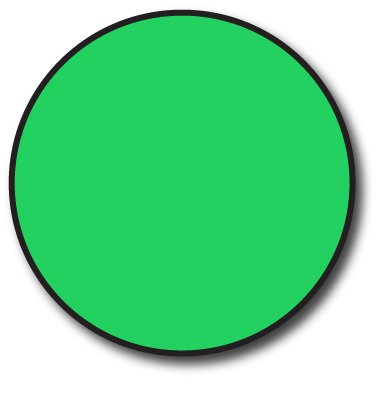 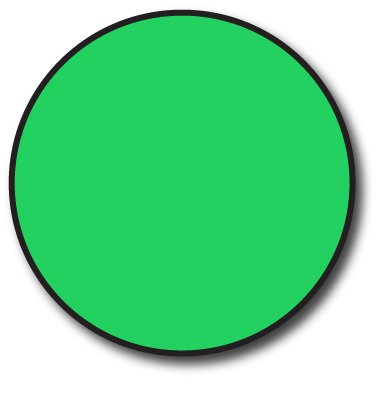 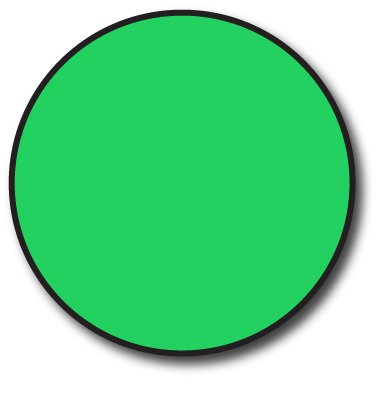 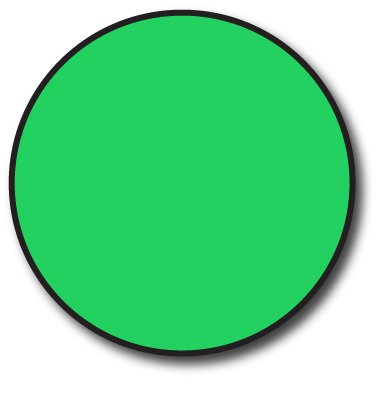 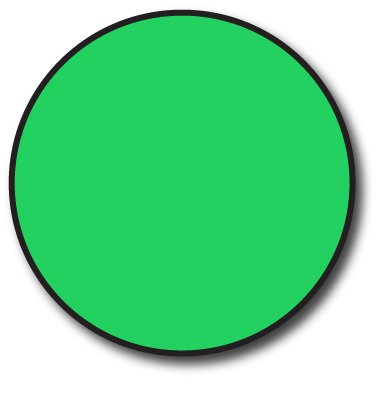 To be able to express tenths as fractions
Talking Time:
What fraction is shown?
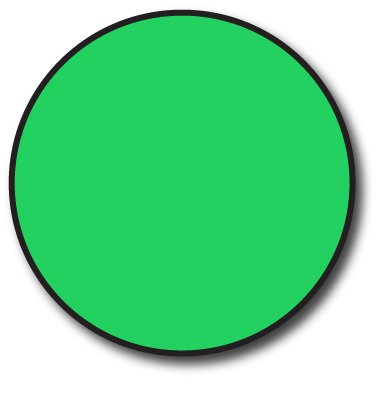 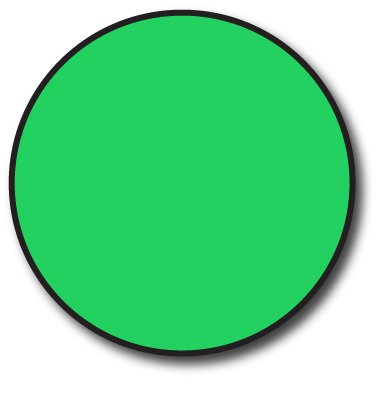 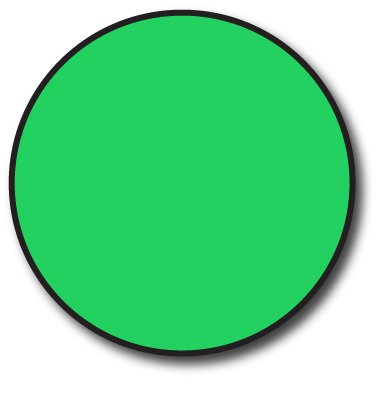 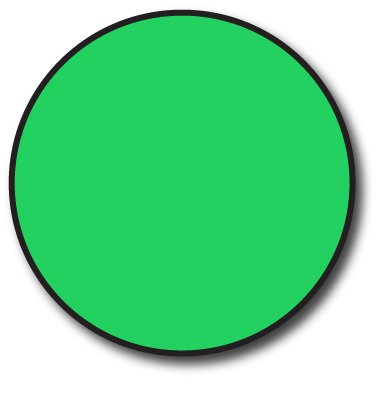 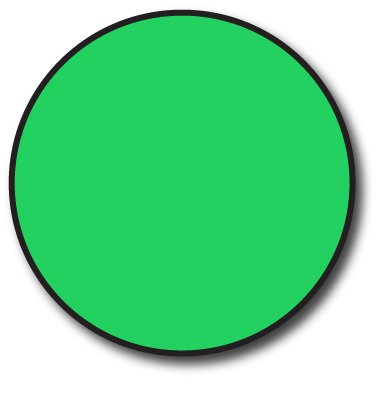 To be able to express tenths as fractions
Talking Time:
What fraction is shown?
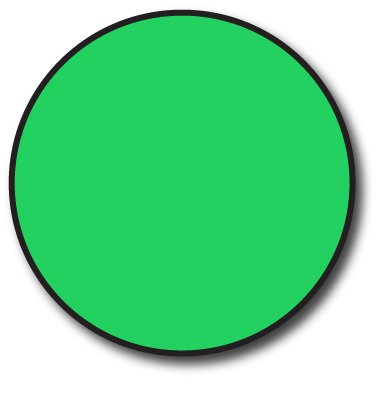 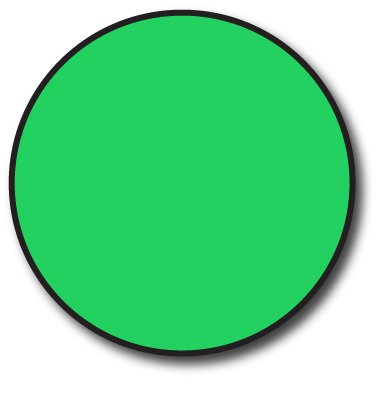 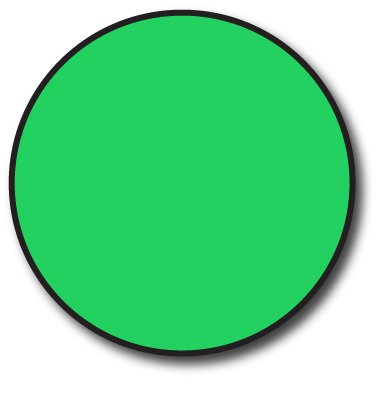 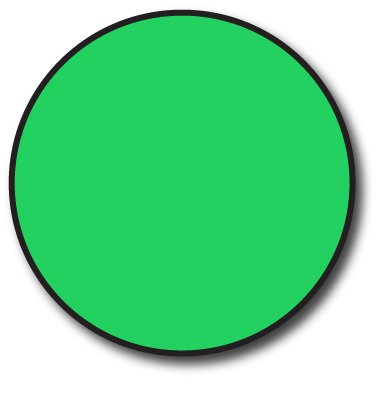 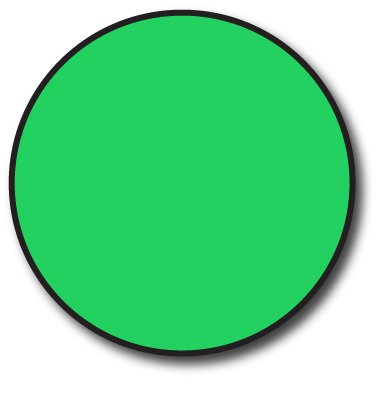 To be able to express tenths as fractions
Activity 4:
What fractions are shown?

1)


2) 


3)
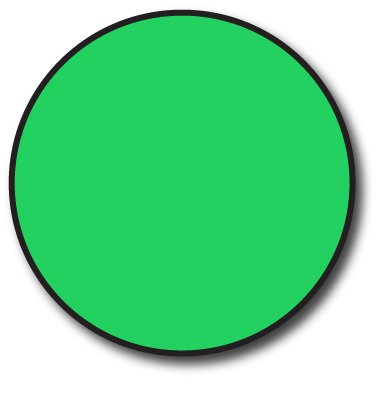 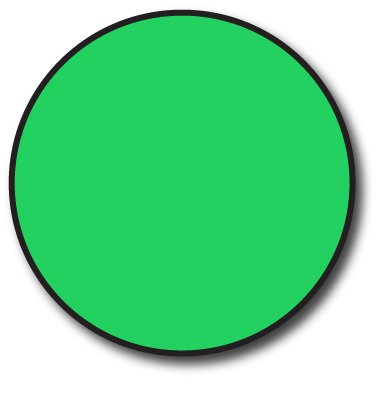 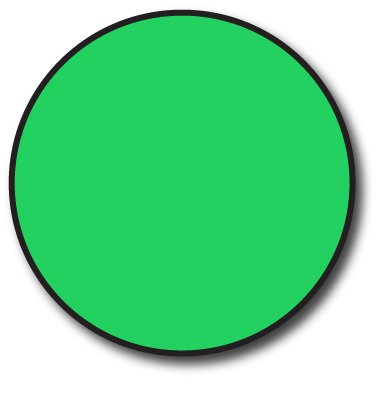 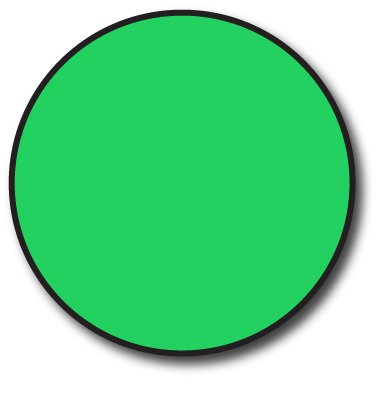 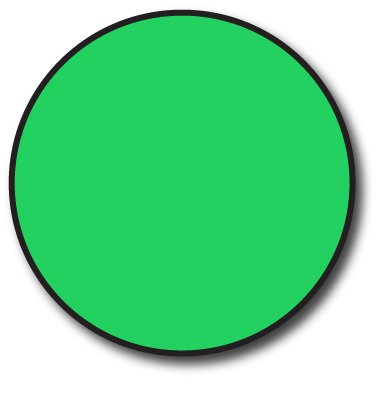 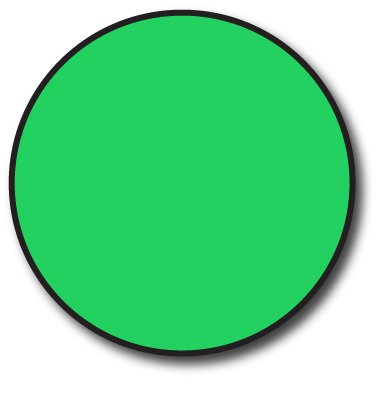 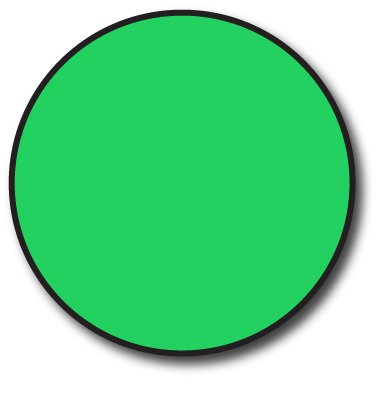 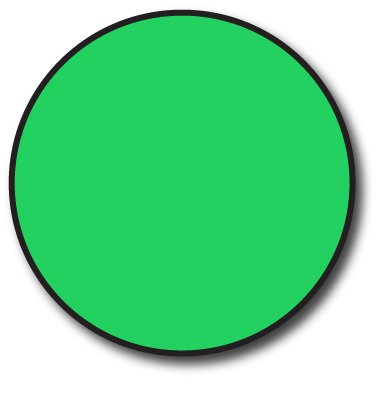 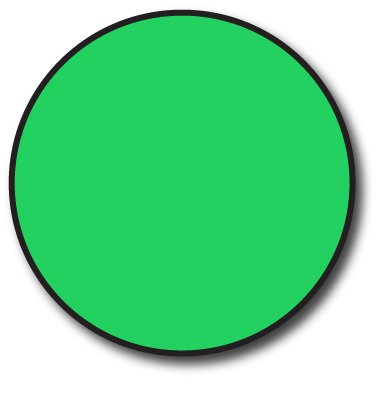 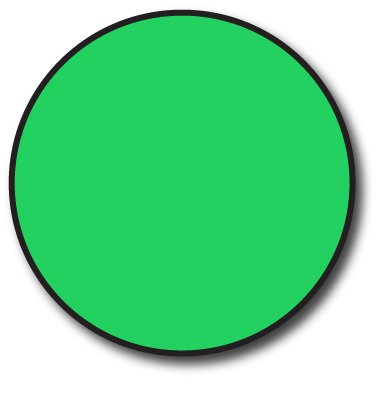 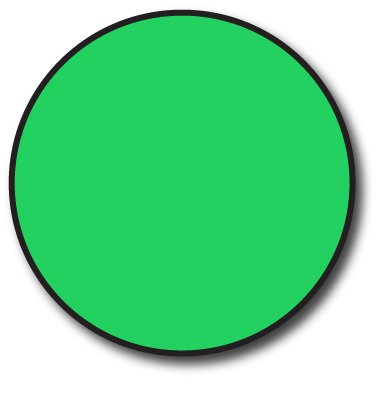 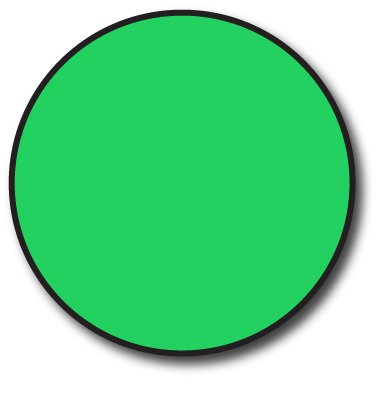 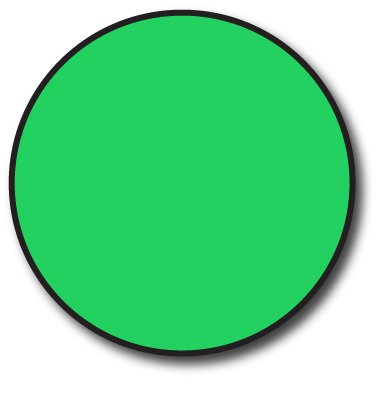 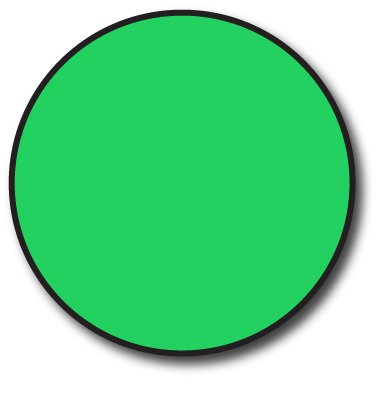 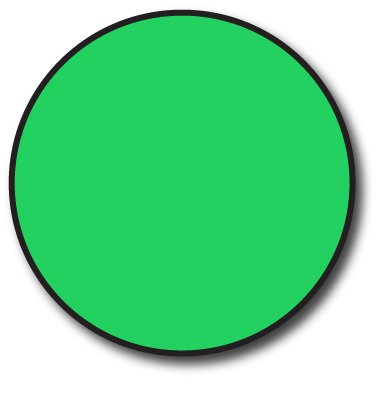 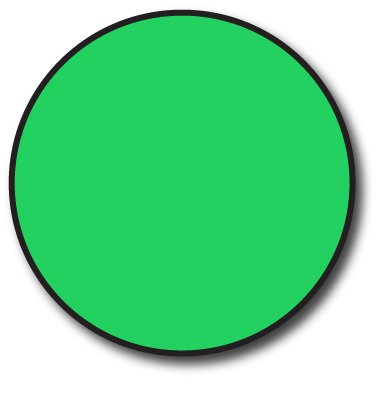 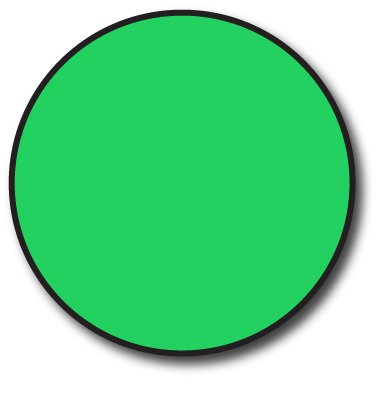 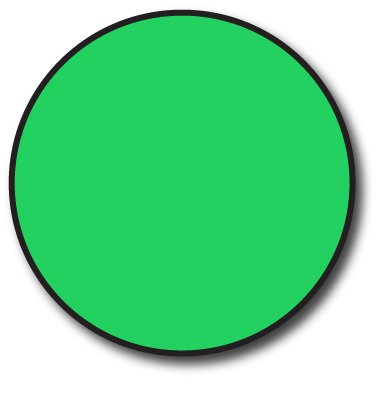 To be able to express tenths as fractions
Activity 4:
What fractions are shown?

1)


2) 


3)
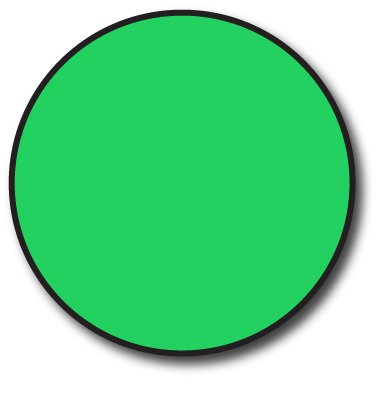 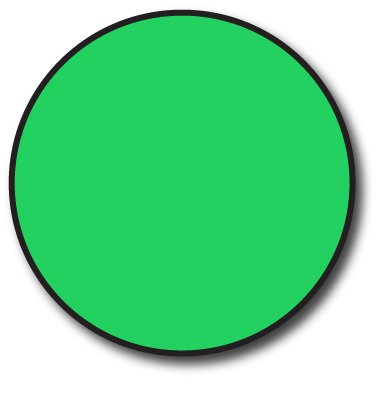 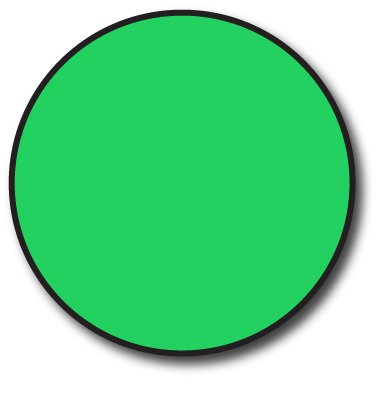 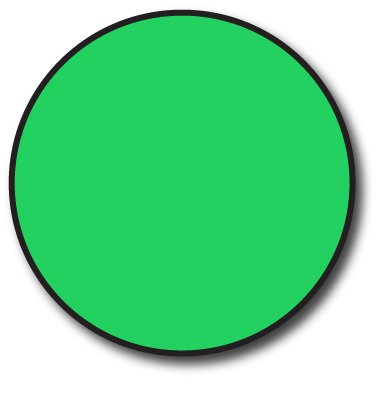 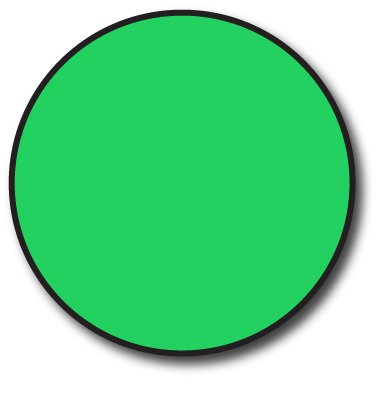 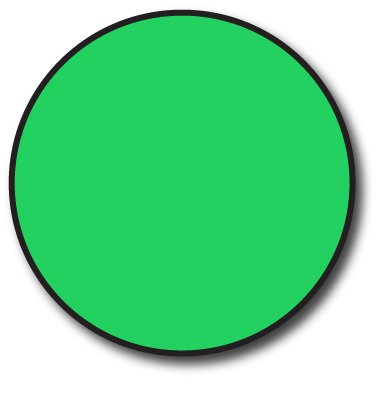 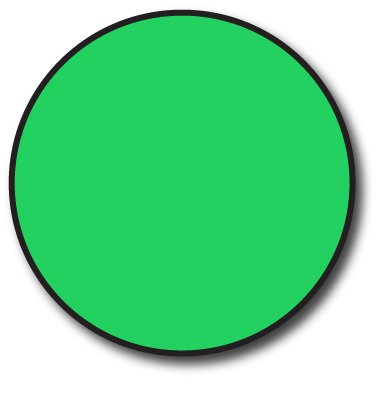 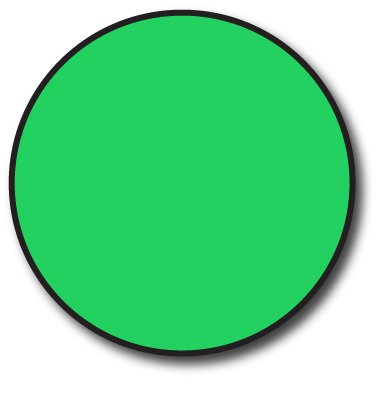 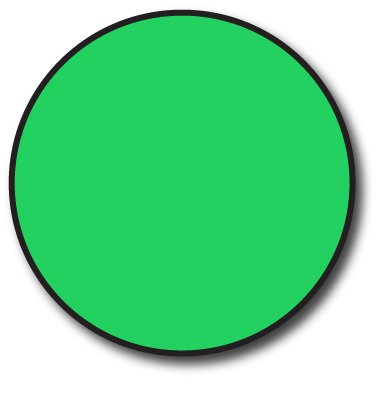 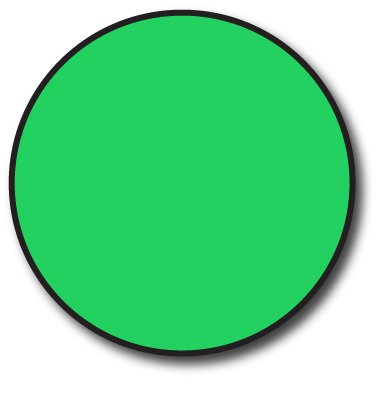 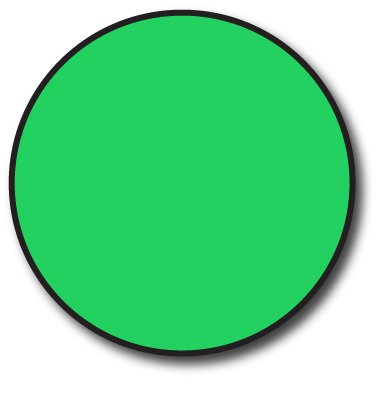 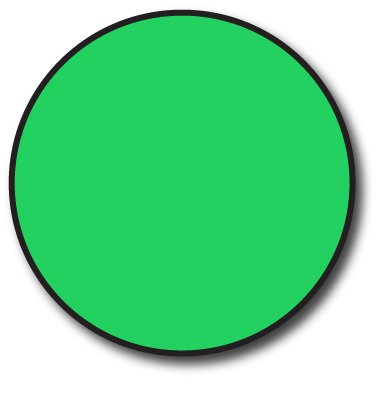 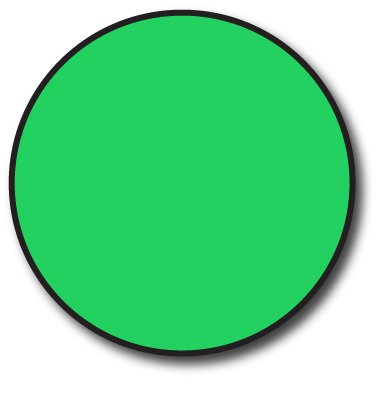 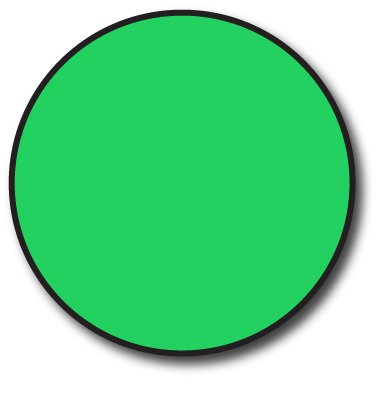 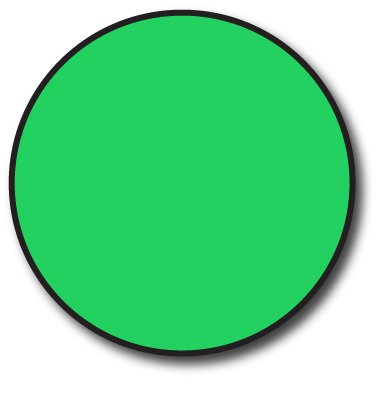 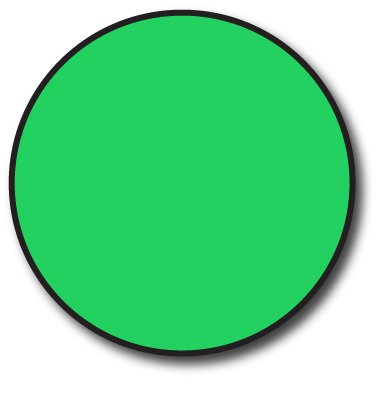 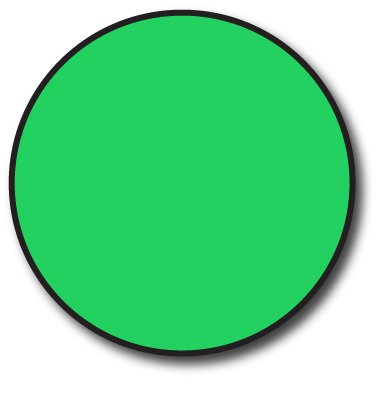 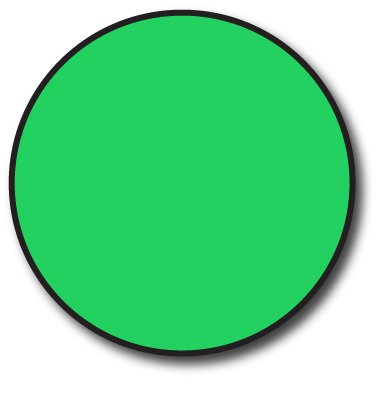 To be able to express tenths as fractions
Talking Time:
Complete the number track.
To be able to express tenths as fractions
Talking Time:
Complete the number track.
To be able to express tenths as fractions
Talking Time:
Complete the number track.
To be able to express tenths as fractions
Talking Time:
Complete the number track.
To be able to express tenths as fractions
Talking Time:
Complete the number track.
To be able to express tenths as fractions
Talking Time:
Complete the number track.
To be able to express tenths as fractions
Activity 5:
Complete the number track.
To be able to express tenths as fractions
Activity 5:
Complete the number track.
To be able to express tenths as fractions
Activity 6:
James and Yasmin are counting in tenths.





James thinks that 1 whole is next.
Yasmin thinks that 10 tenths is next.
Who do you agree with? Explain your answer.
0
To be able to express tenths as fractions
Activity 6:
James and Yasmin are counting in tenths.





James thinks that 1 whole is next.
Yasmin thinks that 10 tenths is next.
They are both right. 10 tenths is the same as 1 whole. There are 10 tenths in 1 whole.
0
To be able to express tenths as fractions
Talking Time:
Eve has a bundle of 10 straws. The bundle represents 1 whole.






Eve gives 1 straw to Chen and 4 straws to James.

What fraction does she give away?

What fraction does she have left?
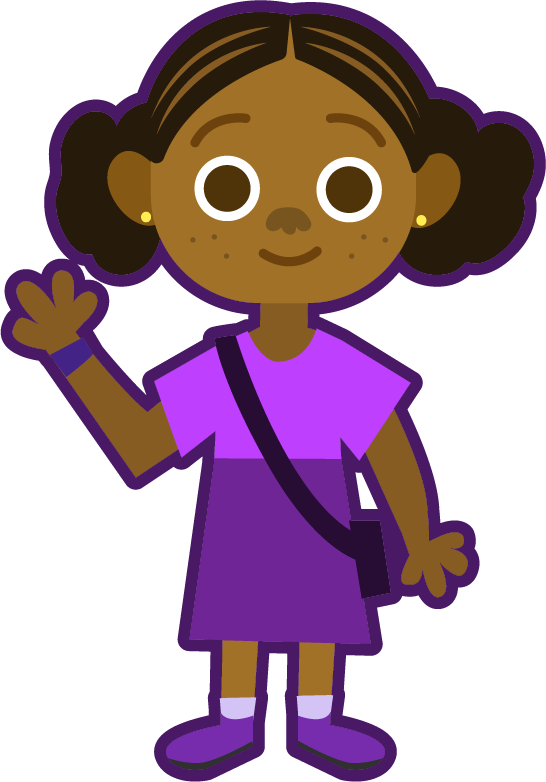 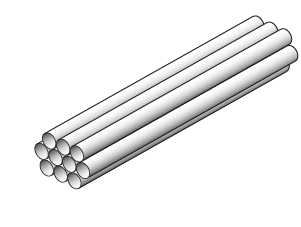 To be able to express tenths as fractions
Talking Time:
Eve has a bundle of 10 straws. The bundle represents 1 whole.






Eve gives 1 straw to Chen and 4 straws to James.

What fraction does she give away?

What fraction does she have left?
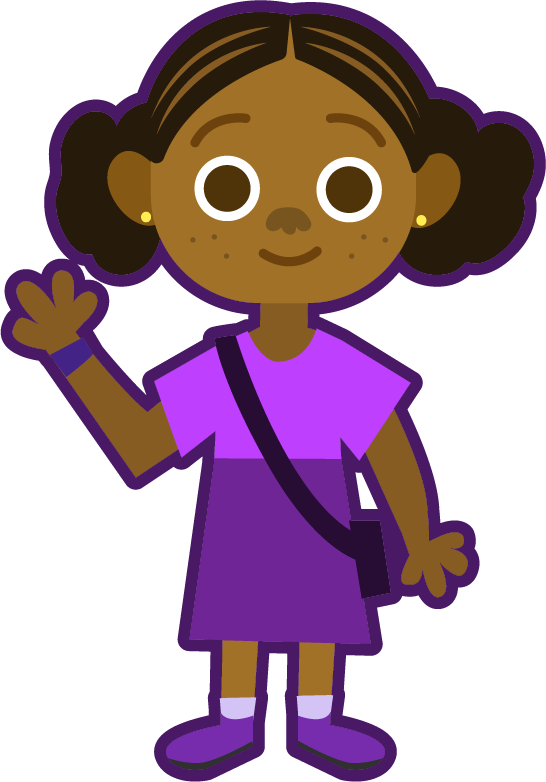 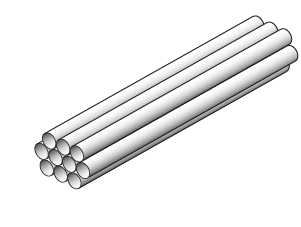 To be able to express tenths as fractions
Talking Time:
Eve has a bundle of 10 straws. The bundle represents 1 whole.






Eve gives 1 straw to Chen and 6 straws to James.

What fraction does she give away?

What fraction does she have left?
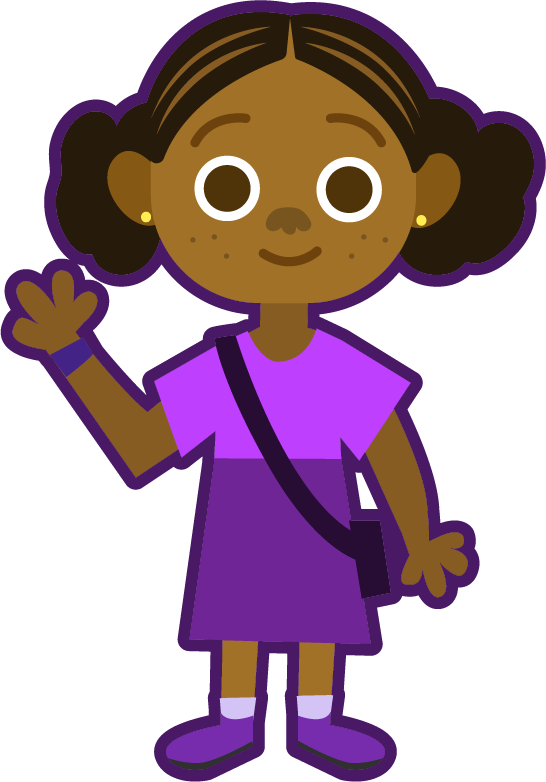 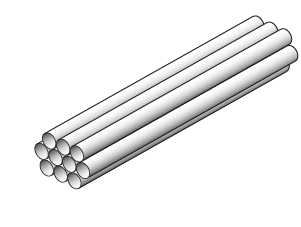 To be able to express tenths as fractions
Talking Time:
Eve has a bundle of 10 straws. The bundle represents 1 whole.






Eve gives 1 straw to Chen and 6 straws to James.

What fraction does she give away?

What fraction does she have left?
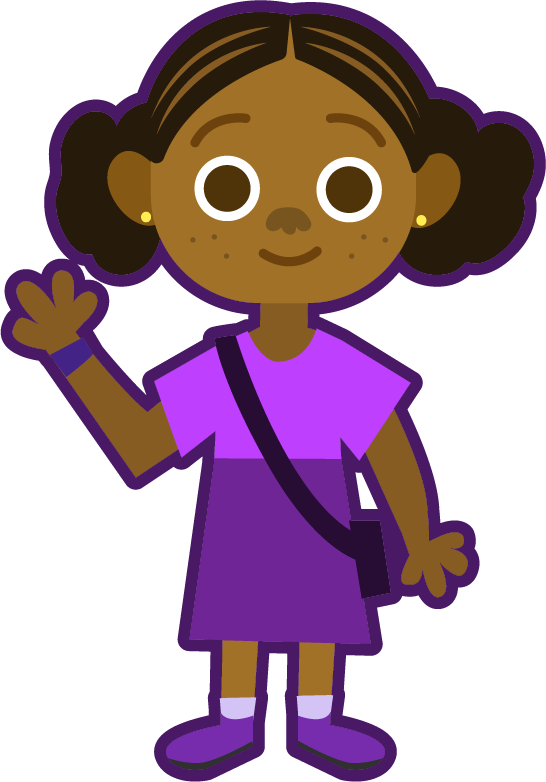 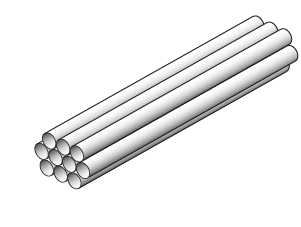 To be able to express tenths as fractions
Talking Time:
Eve has a bundle of 10 straws. The bundle represents 1 whole.






Eve gives 2 straws to Chen and 2 straws to James.

What fraction does she give away?

What fraction does she have left?
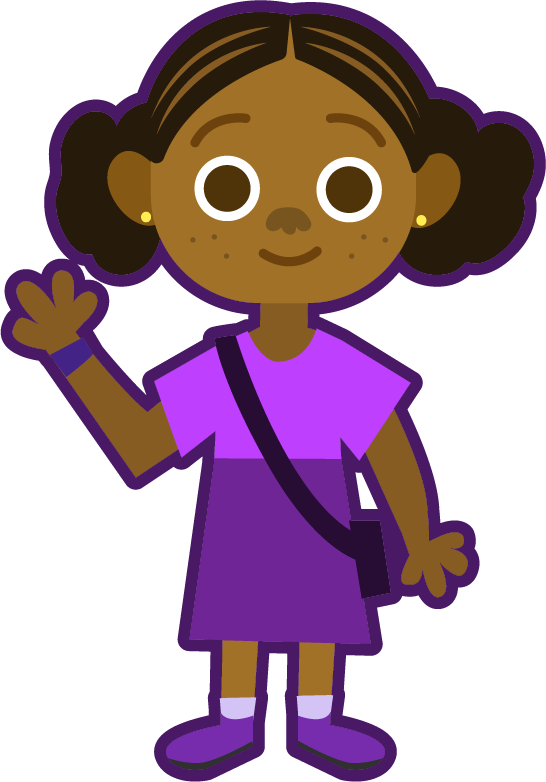 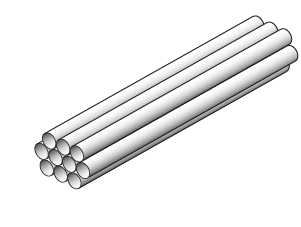 To be able to express tenths as fractions
Talking Time:
Eve has a bundle of 10 straws. The bundle represents 1 whole.






Eve gives 2 straws to Chen and 2 straws to James.

What fraction does she give away?

What fraction does she have left?
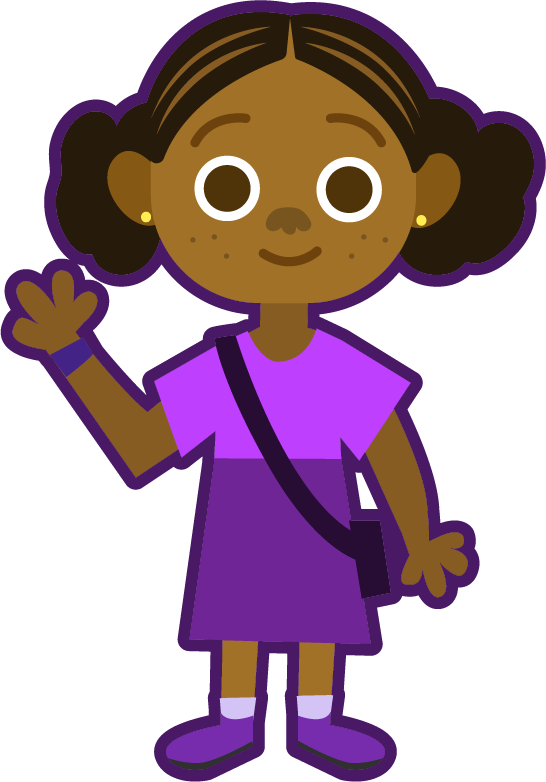 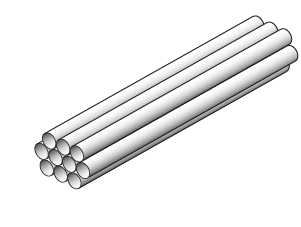 To be able to express tenths as fractions
Activity 7:
Eve has a bundle of 10 straws. The bundle represents 1 whole.






Eve gives 6 straws to Chen and 2 straws to James.

What fraction does she give away?

What fraction does she have left?
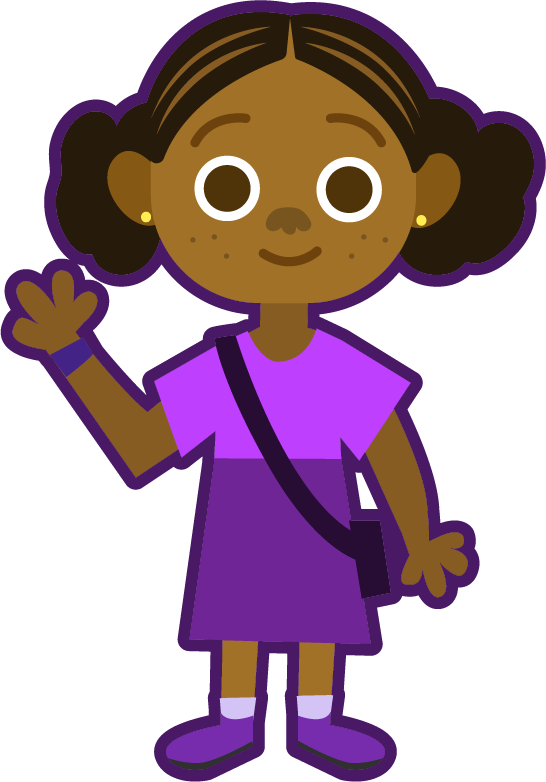 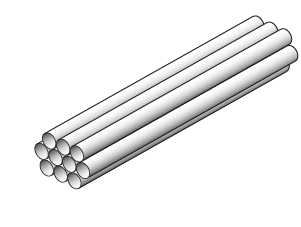 To be able to express tenths as fractions
Activity 7:
Eve has a bundle of 10 straws. The bundle represents 1 whole.






Eve gives 6 straws to Chen and 2 straws to James.

What fraction does she give away?

What fraction does she have left?
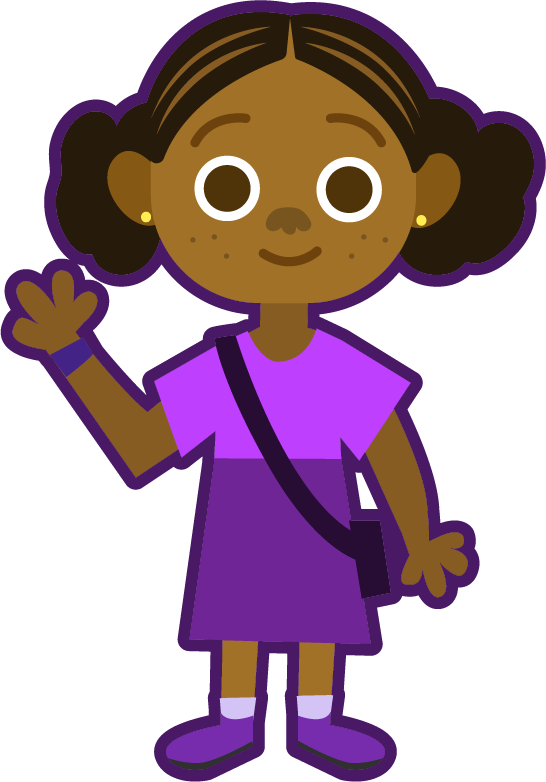 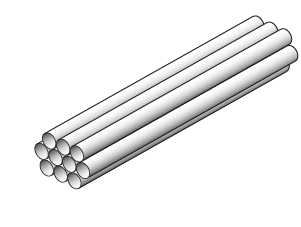 To be able to express tenths as fractions
Evaluation:








What fraction of Astrobee’s sweets could be blue? What fraction could be orange? Explain your answer.
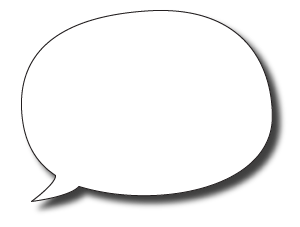 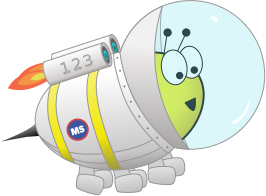 To be able to express tenths as fractions
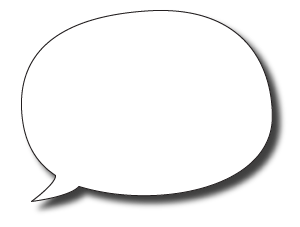 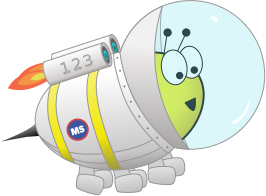 To be able to express tenths as fractions
Success criteria:
I can use bar models to express tenths as fractions 
I can explain my reasoning when completing number tracks
I can express tenths are fractions